Cryptanalysis of some stream ciphers
Nadeghda Malyutina with Victor Shcherbacov
Dimitrie Cantemir State University and 
Institute of Mathematics and Computer Science
July 12, 2019Budapest University of Technology and Economics, Hungary
Content
Introduction
Some definitions
 Chosen ciphertext attack
 Chosen plaintext attack
 Attacks on  left quasigroups
Generalized algorithms
Attacks on generalized algorithm 1
Attacks on generalized algorithm 2
Conclusion
2
Introduction
Today, various cryptosystems based on quasigroups have appeared,  which show that the use of quasigroups opens new ways in the construction of stream and block ciphers;
S. Markovski [6] (see also E. Ochodkova and V. Snashel [5]) proposed     a new stream cipher to encrypt the file system. The cipher has a  large  key space;
In our works we generalized Markovski stream ciphers in case of one-sided quasigroups and on i-invertible n-ary groupoids;
M. Vojvoda has given a cryptanalysis of the file encoding system based  on quasigroups [1] and showed how to break this cipher;
We show how cryptanalysis works in the cases of left and right quasigroups. We will consider the modifications of crypto-attacks, built by M. Vojvoda for quasigroups, too. We studied the chosen ciphertext  and plaintext attack on  generalized Markovski  cipher  based on i-invertible n-ary groupoid;
We will conduct a comparative analysis, identify positive and negative points in these attacks.
3
Some definitions
We will review the basic concepts and definitions that are used in our report:
Definition. Non-empty set Q with a binary operation A  defined on it is called a groupoid and is designated (Q, A). 
Definition. Groupoid (Q, A) is called a left quasigroup if  equation 
A(y, a)=b         (1)
is uniquely solvable for all elements a, b from the set Q.
Definition. Groupoid (Q, A)  is called a right quasigroup if  equation
A(a, x)=b       (2)
 is uniquely solvable for all elements a, b from the set Q.
Definition. Groupoid (Q, A)  is called a quasigroup if  equations (1) and (2) are uniquely solvable.
4
Some definitions
With a quasigroup (Q, A)  it is possible to associate five others, so-called parastrophes of  quasigroup (Q, A) :
A(12)( x2, x1) = x3  (operation *)
A(13)( x1, x3) = x2  (operation /)
A(23)( x1, x3) = x2  (operation \)
A(123)( x2, x3) = x1  (operation //)
A(132)( x3, x1) = x2  (operation \\)
	A quasigroup (Q, ·) and its (23)-parastroph (Q, \) satisfy the following identities:
 x\(x·y)=y ,   x·(x\y)=y      (3)
	It is proposed to use this property of the quasigroups to construct a stream cipher, namely, the traditional Markovski algorithm.
5
Some definitions
Markovski algorithm:
 	Let Q- be a non-empty alphabet, k  be a natural number. 
	Define a quasigroup (Q, ·). It is clear that the quasigroup (Q, \)  
is defined in a unique way.
	We take a fixed element l  from Q , which is called a leader.
	 Let u1u2…uk be a k-tuple of letters from the alphabet Q. 
	The authors propose the following ciphering procedure:


                                                                (4)

where i=2,3,…k.
	Therefore we obtain the following ciphertext: v1v2…vk
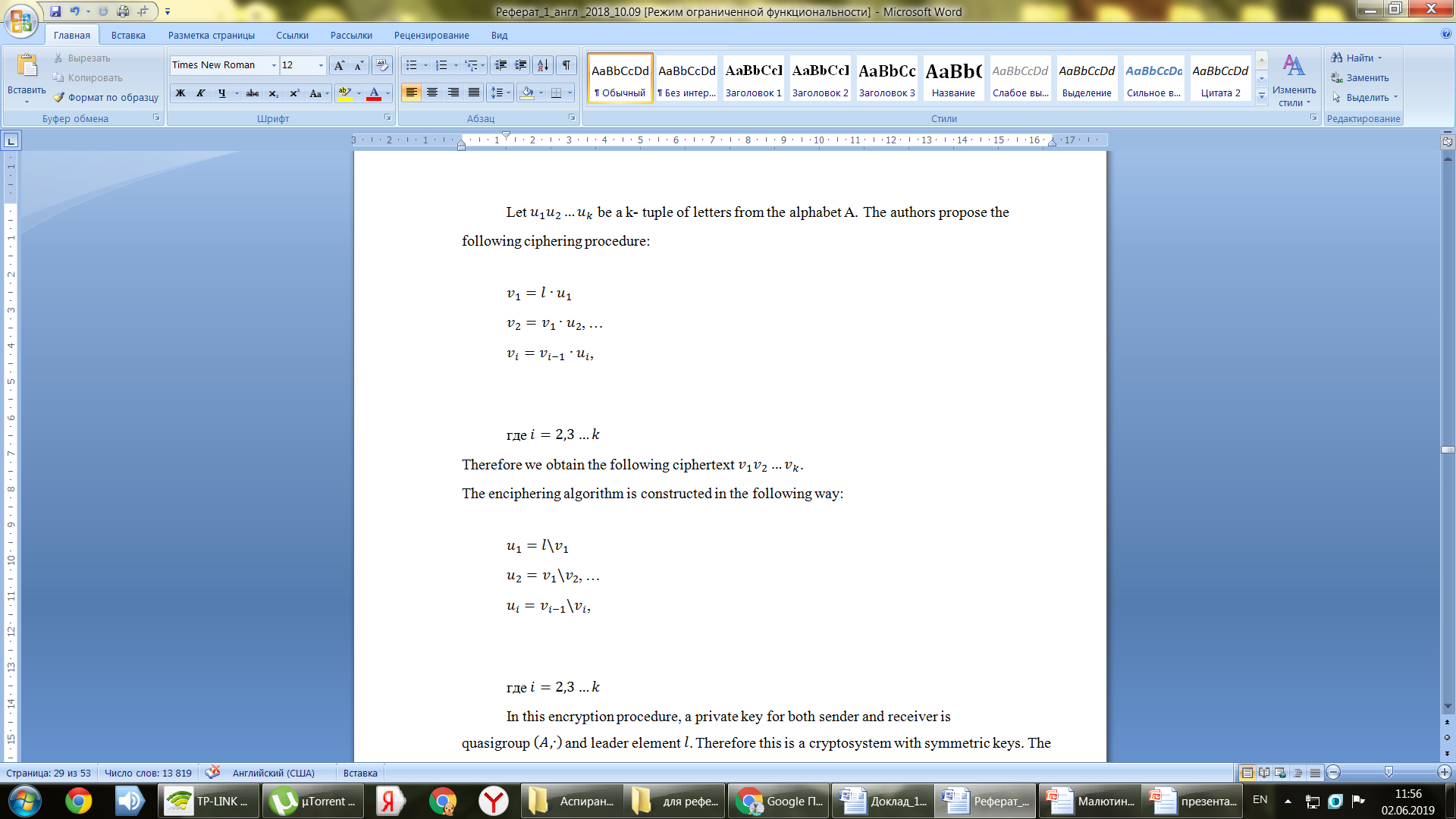 6
Some definitions
Markovski algorithm: 
	The enciphering algorithm is constructed in the following way: 

                                                                             (5)

	where i=2,3,…k.
	In this encryption procedure, a private key for both sender and receiver is quasigroup (Q, ·)  and leader l. 
	Therefore this is a cryptosystem with symmetric keys.
	This algorithm also works for left quasigroups. For right quasigroups results are similar, but we use two identities with operation  /  instead of the operation \.
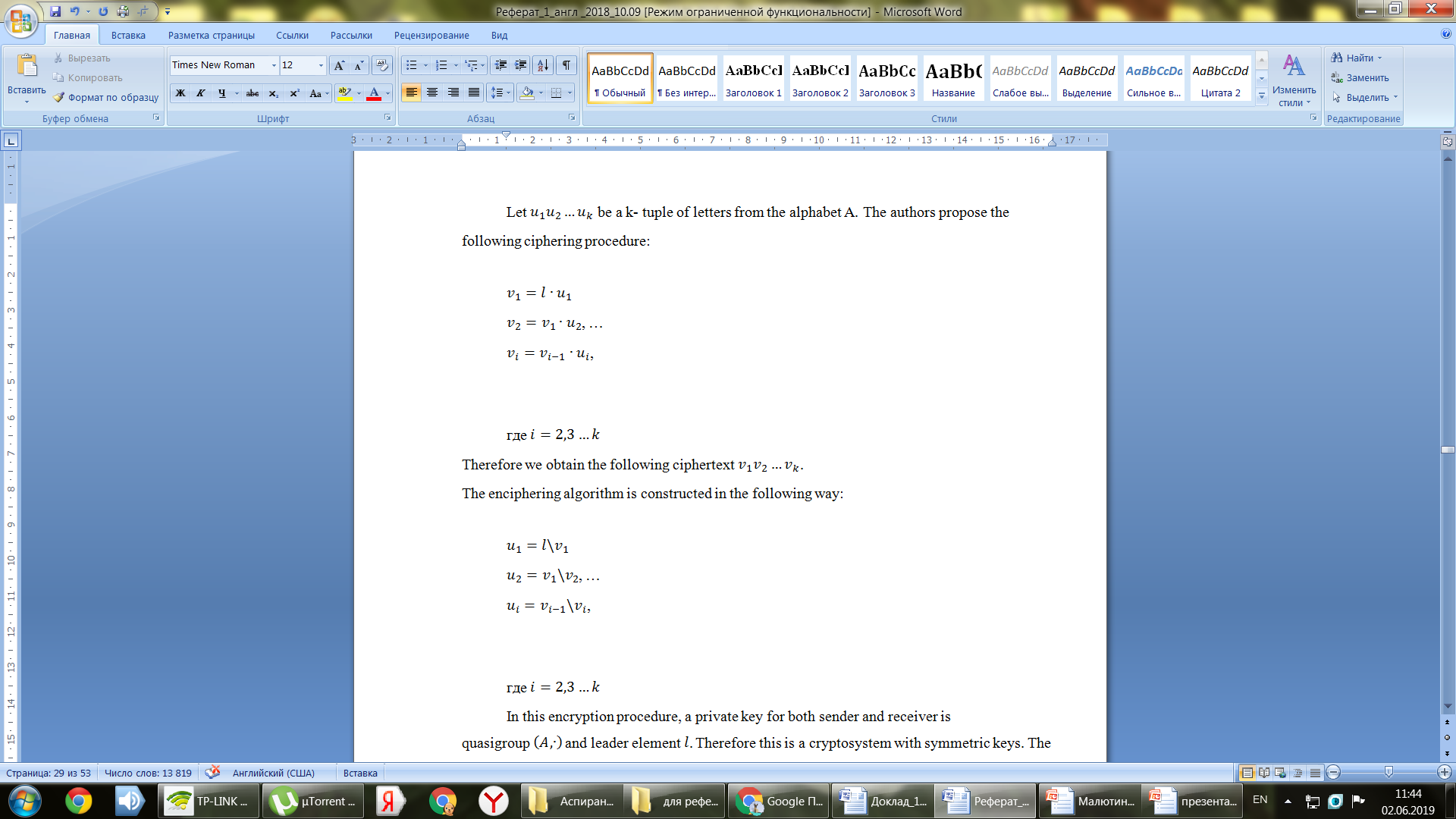 7
Some definitions
Definition. n-ary groupoid (Q, f) is called invertible on the i-th place, i=1,2...n , if the equation: 
                                                                                                    (6)

has unique solution for any elements
In this case operation:

                                                                                                     (7)

is defined in unique way and we have for them:

                                                                                                      (8)
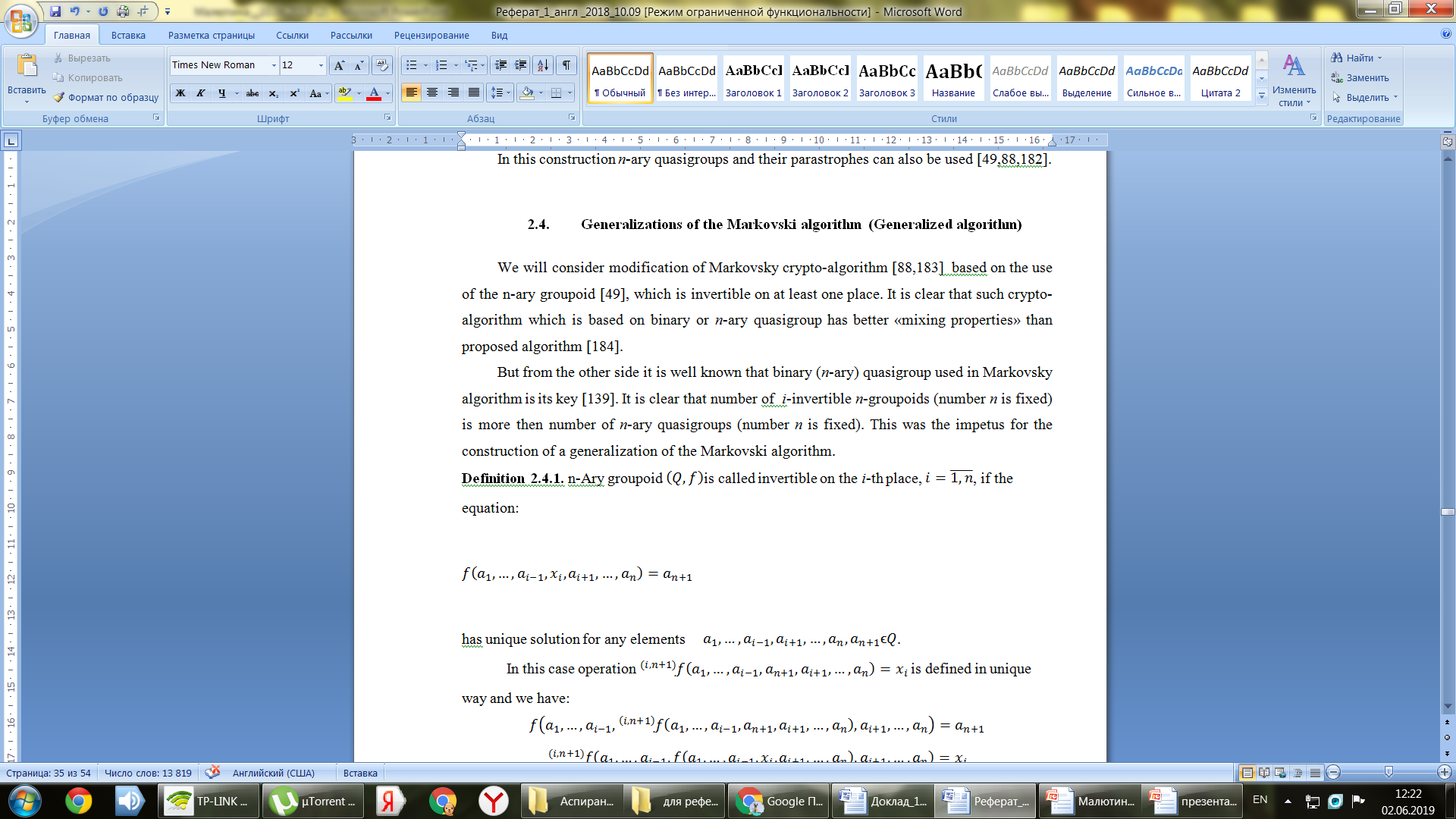 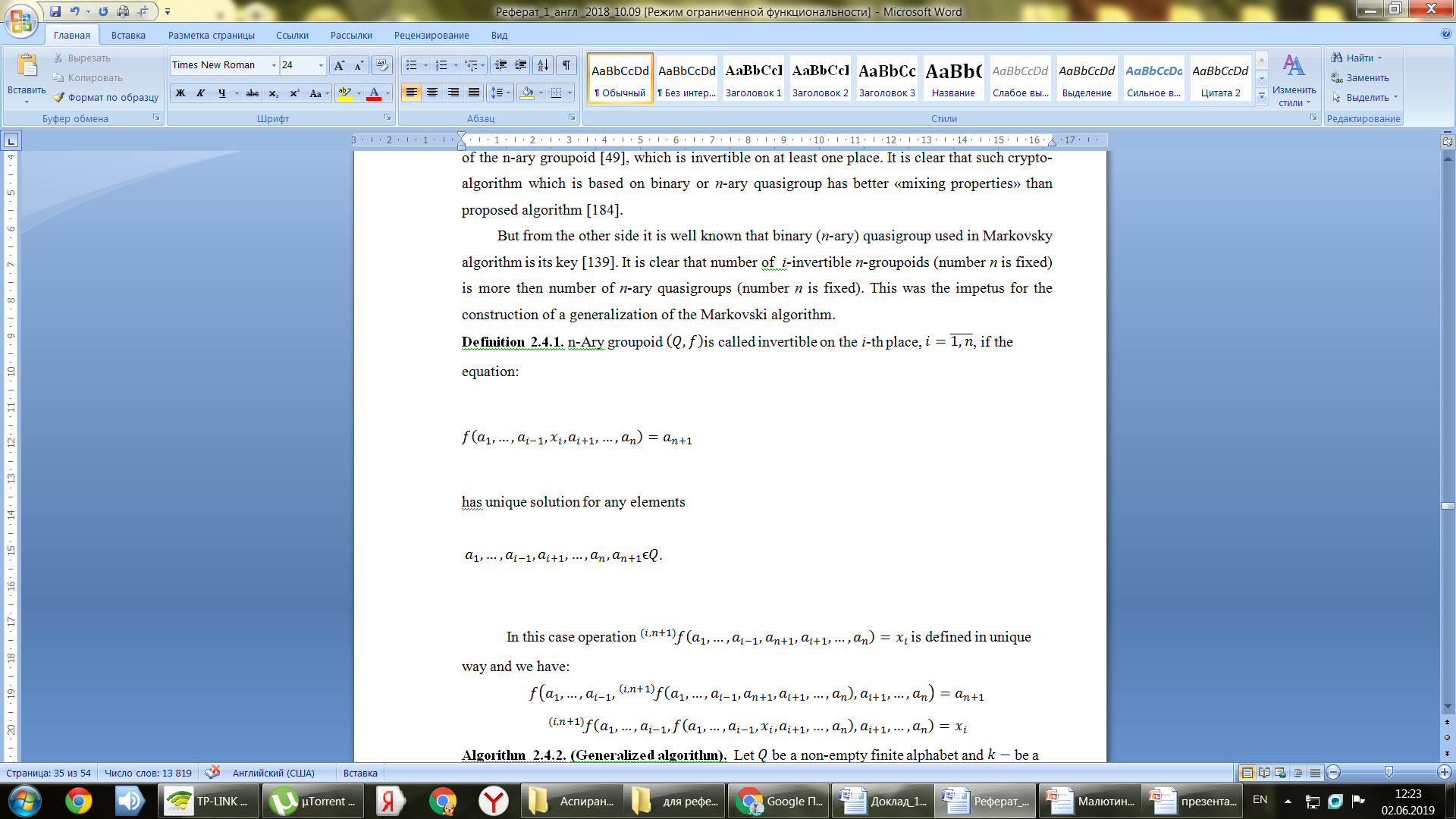 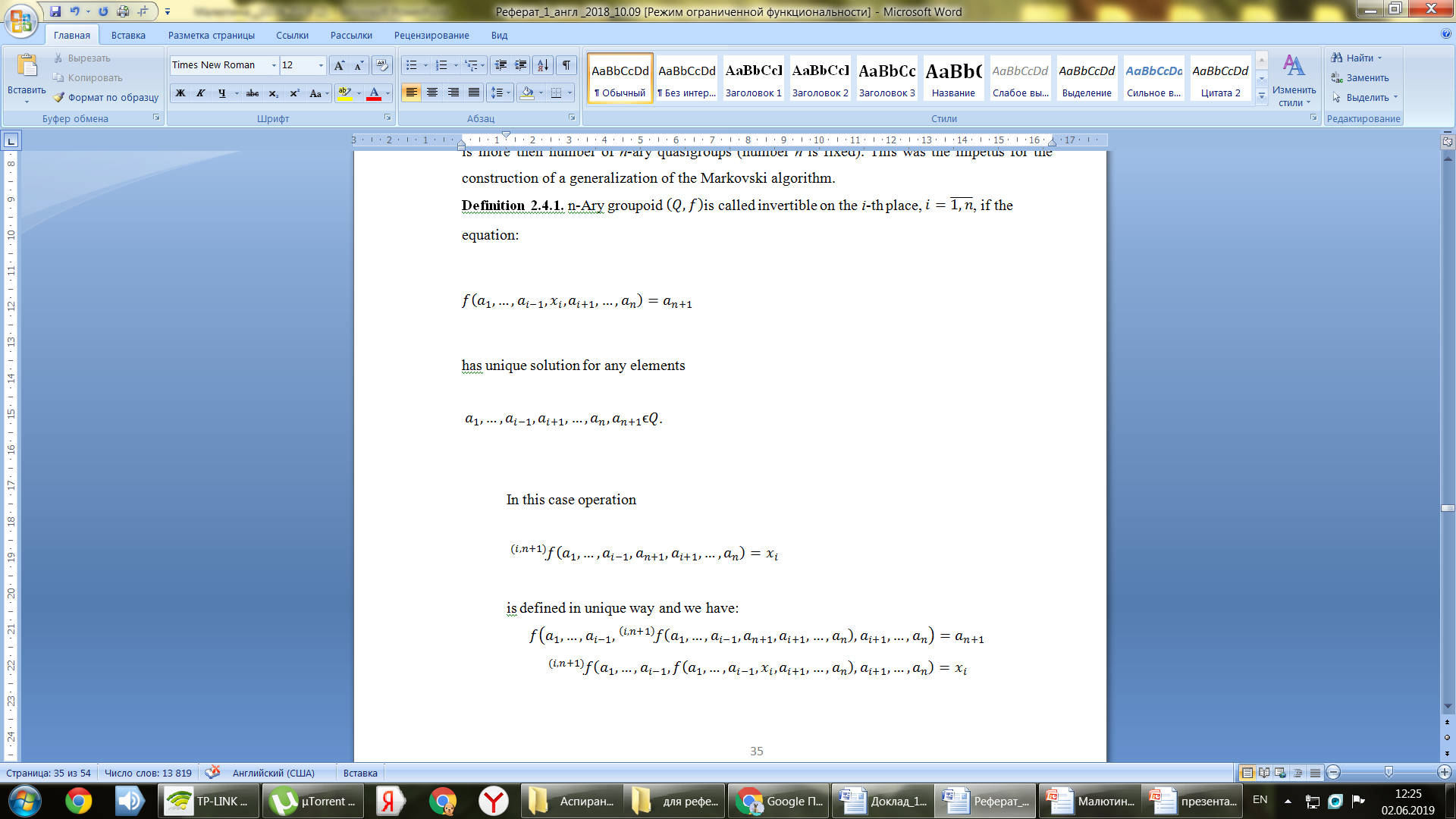 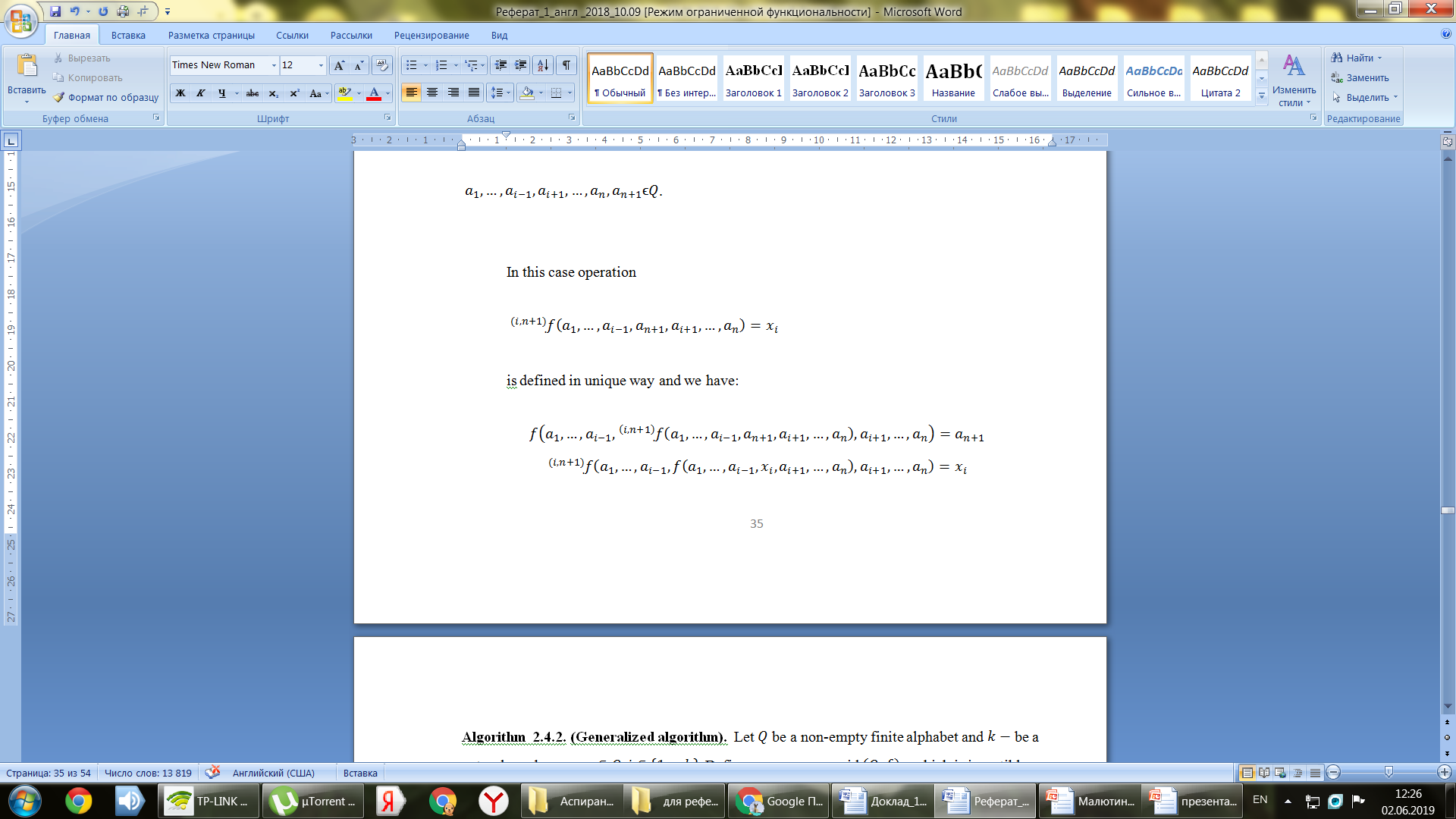 8
Some definitions
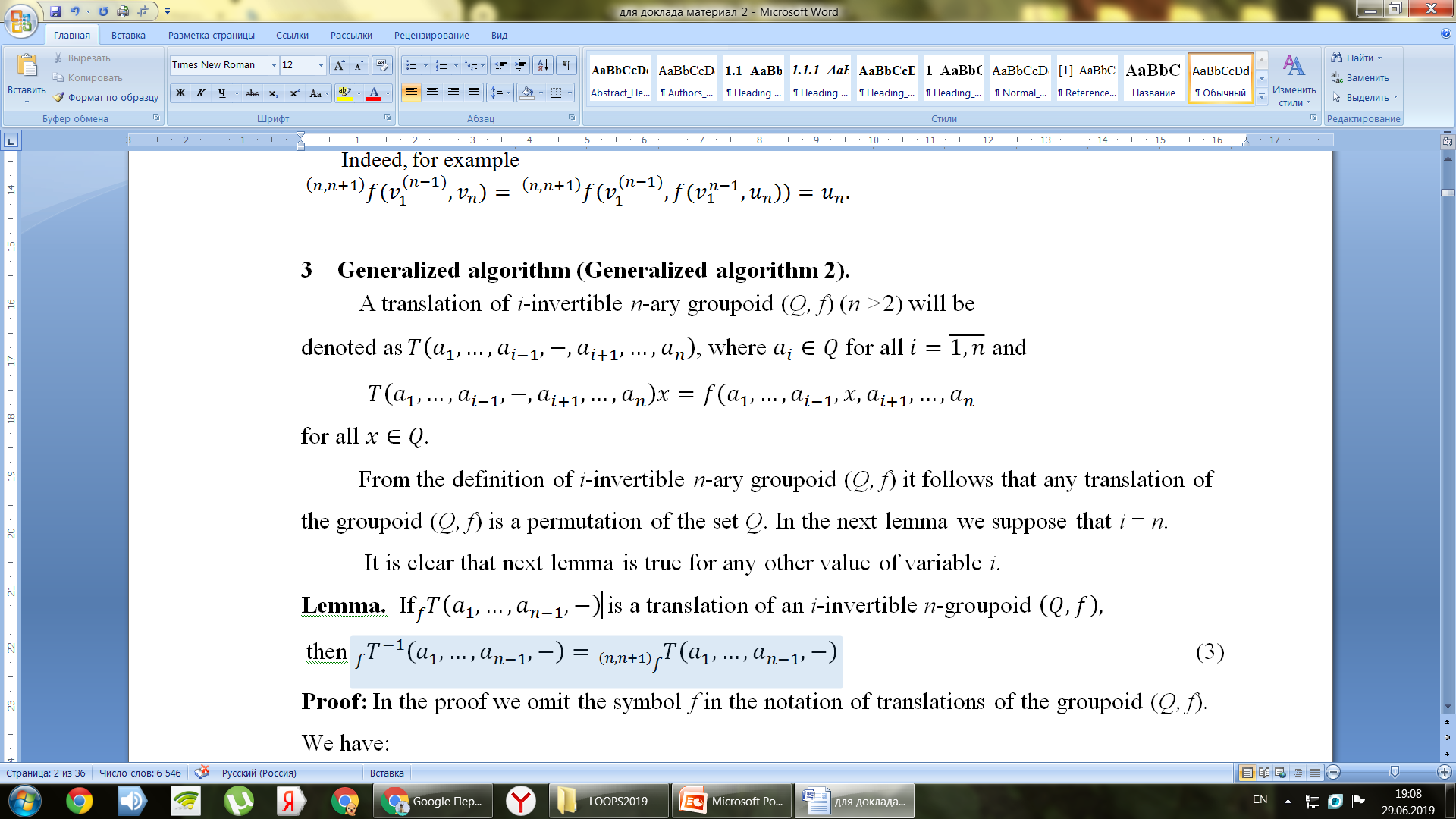 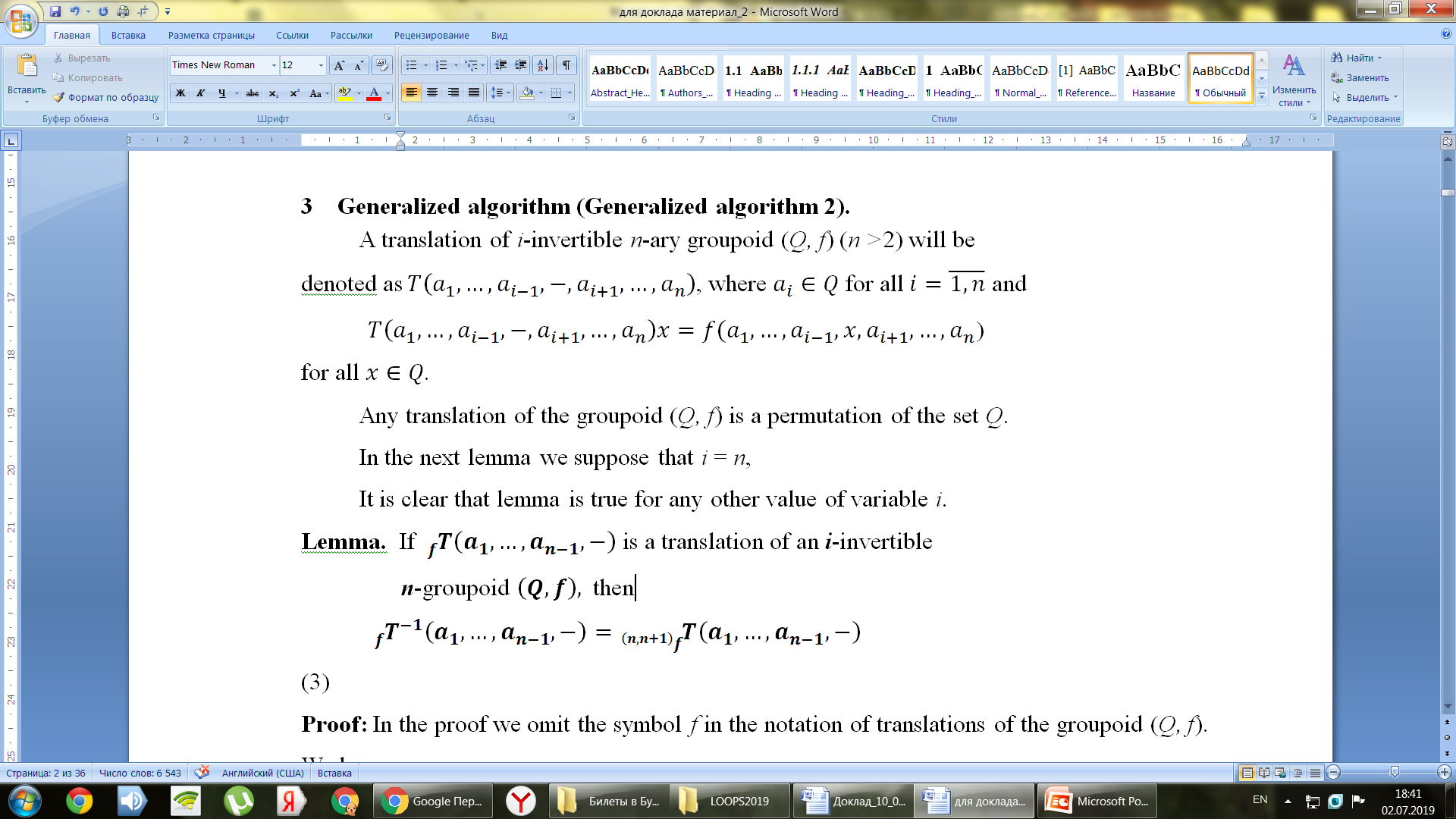 (9)
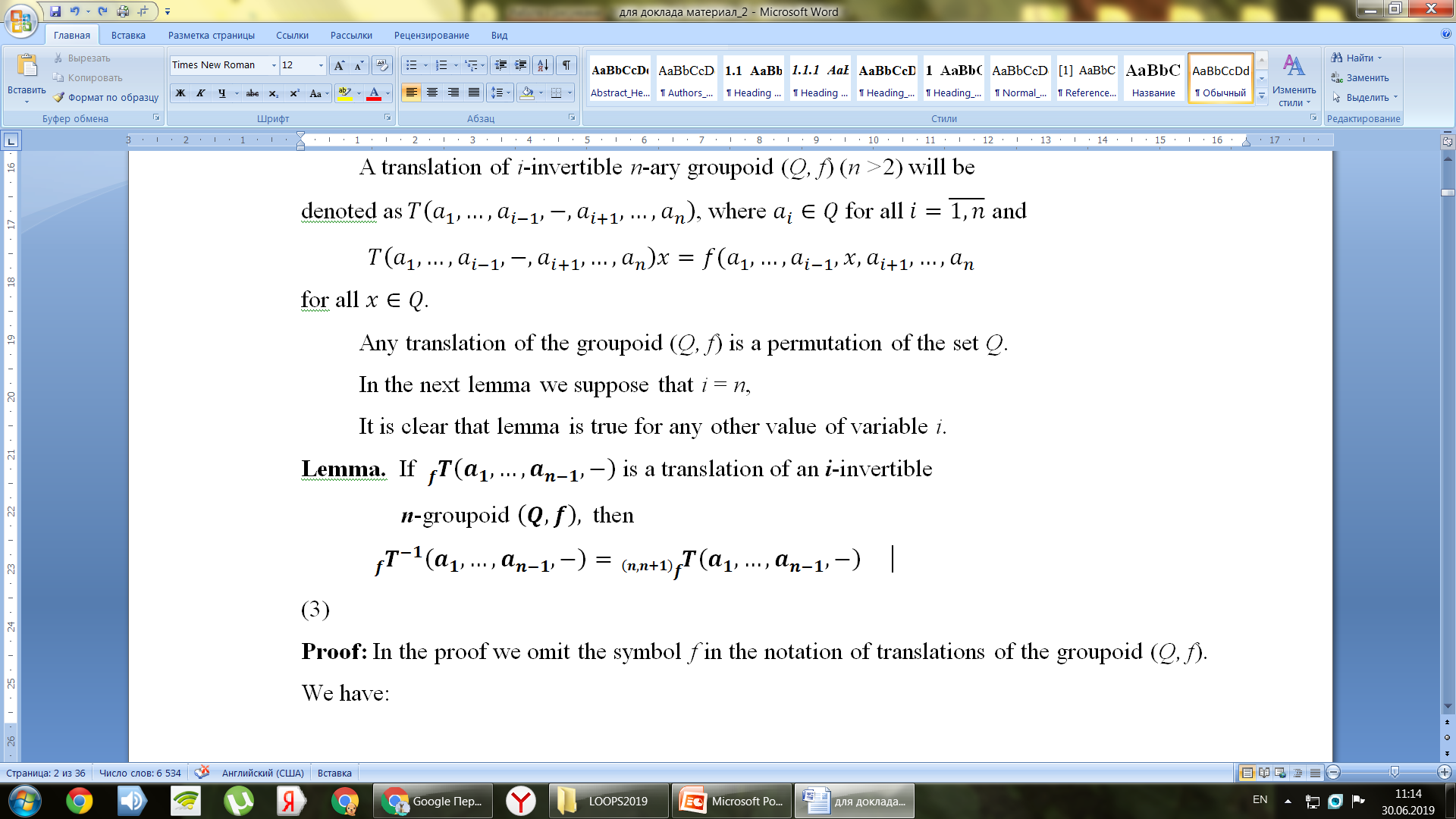 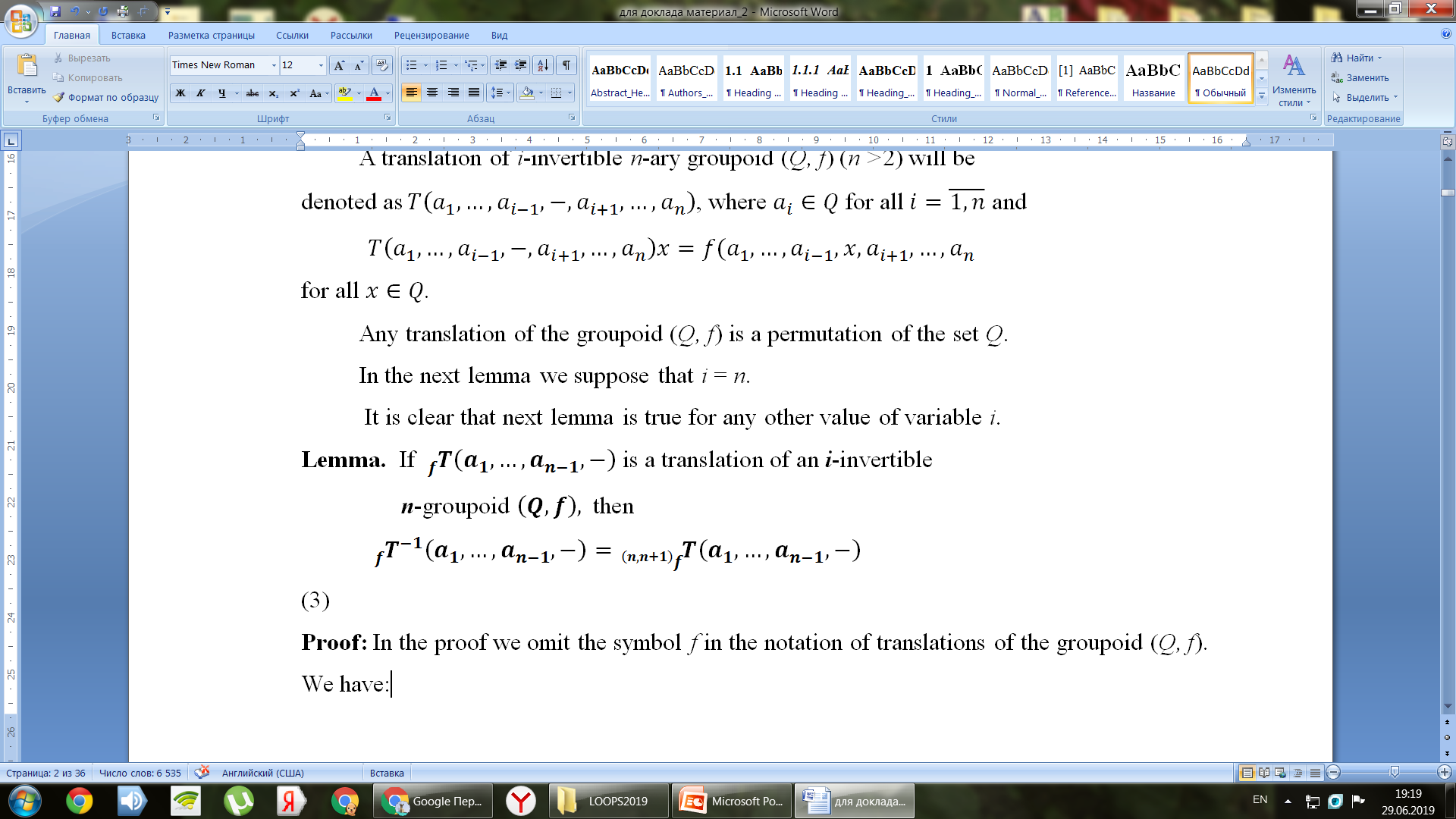 (10)
9
Chosen ciphertext attack
Assume the cryptanalyst has access to the decryption device loaded 
with the key. Then he can construct the following ciphertext: 
q1q1 q1q2q1q3…q1qn
q2q1q2q2q2q3…q2qn
…
qnq1qnq2 qn q3…qnqn 
and enter it into the decryption device.
The decryption device gives the following plaintext:
l\q1  q1\q1 q1\q1 q1\q2 q2\q1 q1\q3…q1\qn
qn\q2 q2\q1 q1\q2 q2\q2  q2\q2  q2\q3…q2\qn
…
qn\qn qn\q1 q1\qn qn\q2  q2\qn  qn\q3…qn\qn

The ciphertext used in the attack consists of 2n2 characters.
10
Chosen ciphertext attack
Example 1.  Let Q={q1=0,q2=1,q3=2,q4=3} and let the quasigroup (Q,\)  with which the decryption is performed have the following Cayley table:
Enter the following text into the decryption device:
00010203
10111213
20212223
30313233
At the output we get:
12203311
23011032
11330220
30122103
However, for a complete reconstruction of the Cayley table for the quasigroup  (Q,\) it is enough to input only                                                                  characters instead of
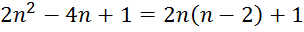 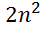 In our example, only the first 17 characters will be used instead of 32 characters.
11
Chosen ciphertext attack
We suggest using a different text in the decryption procedure:
q1q1  q2q2 q3q3…qn-2qn-2 qn-1qn-1 qnqn
q2q1  q3q2 q4q3…qn-1qn-2 qnqn-1 q1qn
q3q1  q4q2 q5q3…qnqn-2 q1qn-1 q2qn…
The decryption device provides the following plaintext at the output:
l\q1 q1\q1 q1\q2 q2\q2  q2\q3  q3\q3…qn\qn
       qn\q2 q2\q1                                         …q1\qn
          qn\q3 q3\q1….
The last symbol depends on the parity of the order of the quasigroup, namely, if n is an odd number, then the last operation will be: qk\qn , where                               
If n is an even number, then the last operation will be:
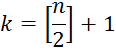 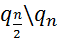 Presented attack requires operations:                      .
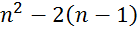 12
Chosen ciphertext attack
Example 1.
At the output we get:
Enter the following text into the decryption device:
00112233
10
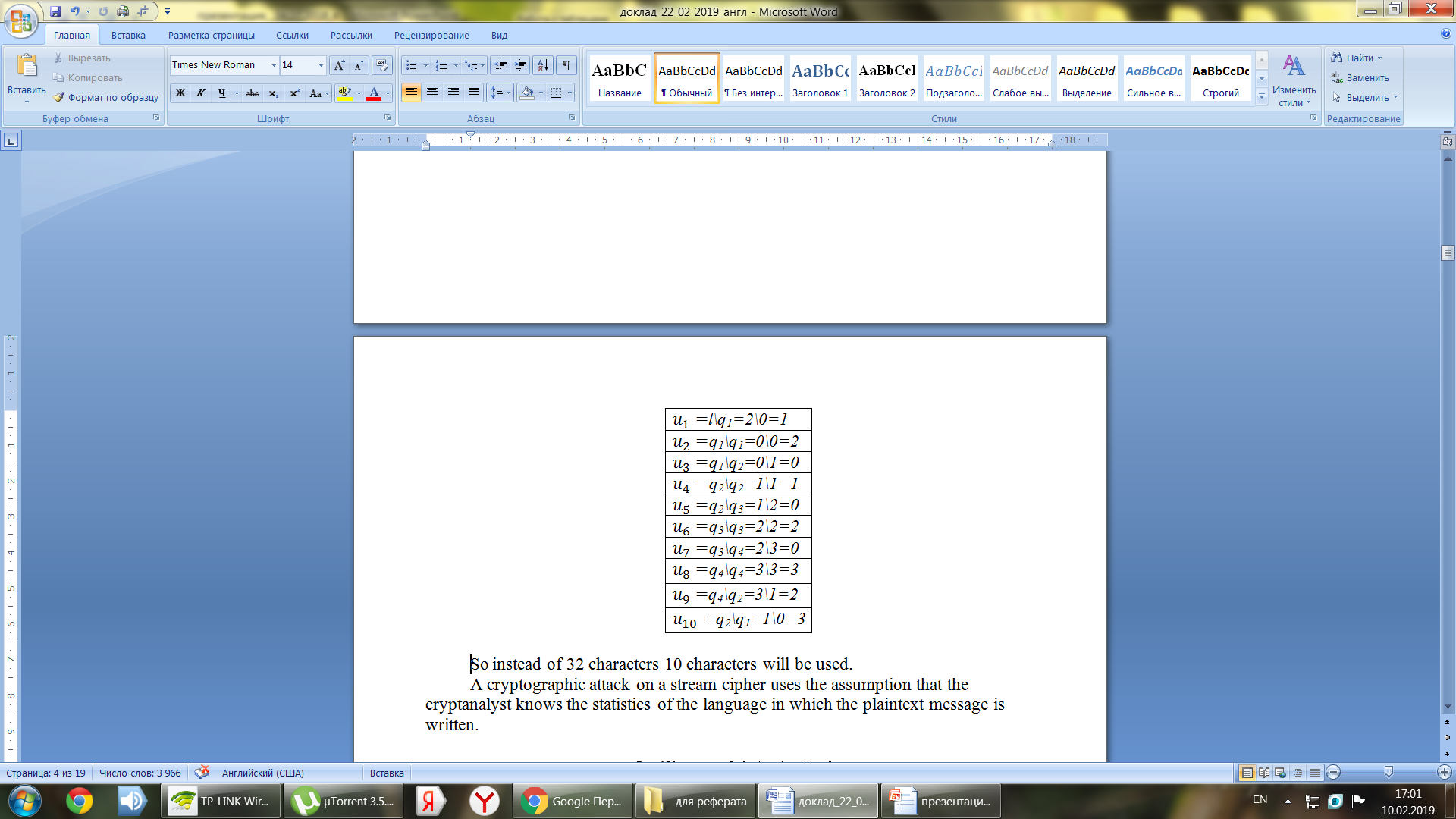 So instead of 32 characters 10 characters will be used.
13
Chosen plaintext attack
Suppose a cryptanalyst has access to an encryption device with an unknown key. In M. Vojvoda [1] the following text is built for encryption: 
q1q1 ;  q1q2; q1q3; … q1qn;
q2q1; q2q2; q2q3; … q2qn;…
qnq1; qnq2; qnq3; … qnqn.
 This text is entered into the encryption device discretely by 2 characters. 
Due to this input, we have the following ciphertext :
 l*q1  (l*q1)*q1; l*q1  (l*q1)*q2; …l*q1  (l*q1)*qn;
l*q2  (l*q2)*q1; l*q2  (l*q2)*q2; … l*q2  (l*q2)*qn;…
l*qn  (l*qn)*q1; l*qn  (l*qn)*q2; … l*qn  (l*qn)*qn.
14
Chosen plaintext attack
Example 2.  Let Q={q1=0,q2=1,q3=2,q4=3} and let the quasigroup (Q,*)  with which the encryption is performed have the following Cayley table:
Enter the following text into the encryption device :
00 01 02 03
10 11 12 13
20 21 22 23
30 31 32 33
At the output we get:
30 32 31 33
01 03 00 02
23 20 22 21
12 11 13 10
The plaintext used in the attack consists of         characters divided into pairs. However, a shorter encrypted text consisting of
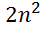 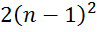 characters can be constructed (in our example, instead of 32 characters, 18 characters can be used).
15
4. Chosen plaintext attack
Now consider the option when characters are launched into the encryption device by the stream, i.e. as in the case of an attack with the selected ciphertext :
q1 q1 q1 q2 q1 q3…q1 qn 
q2 q1 q2 q2 q2 q3…q2 qn
…
qn q1 qn q2 qn q3…qn qn

The encryption device provides the following ciphertext at the output:
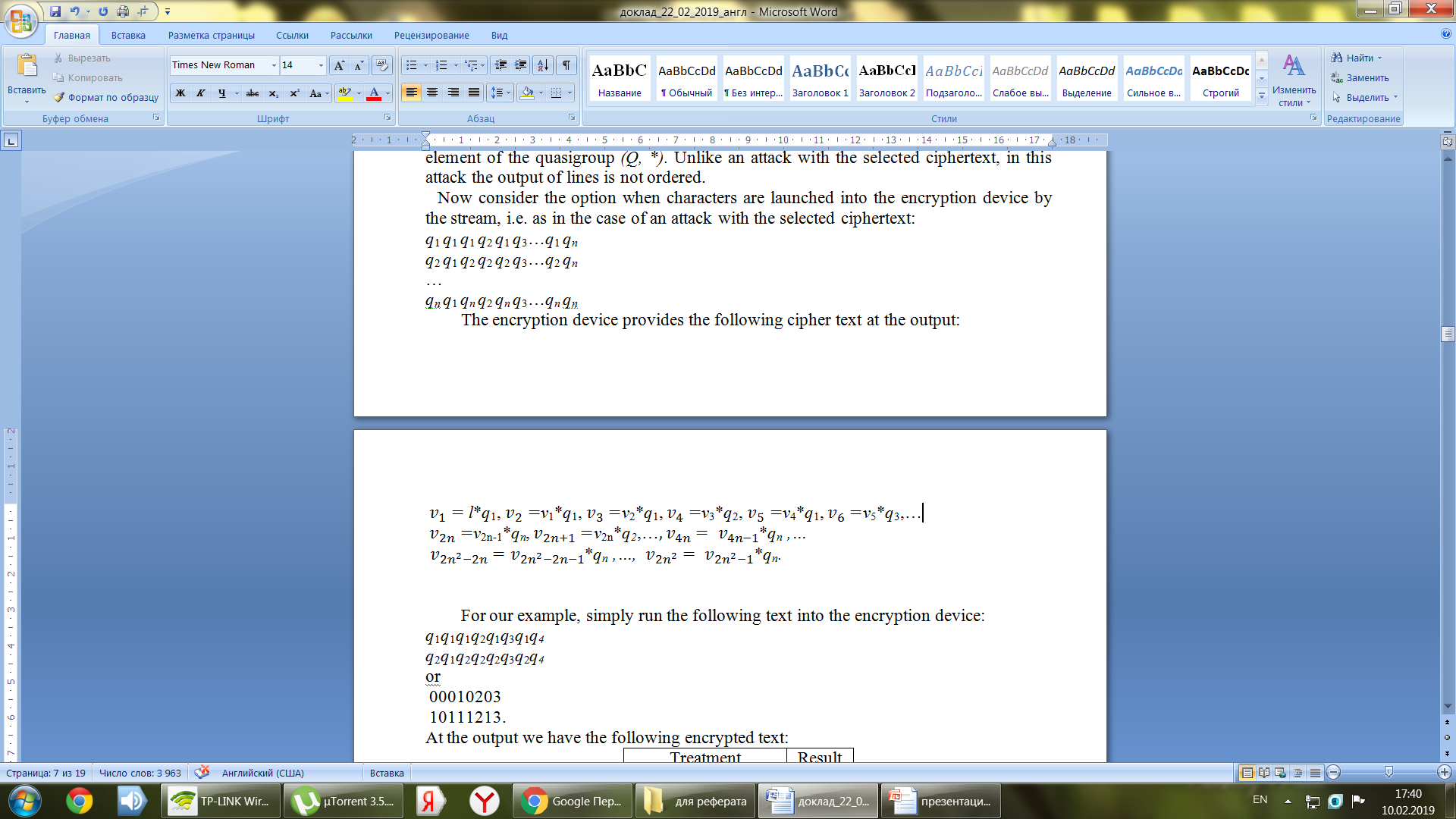 16
Chosen plaintext attack
For our example, simply run the following text into the encryption device:
00010203
10111213. 
At the output we have the following encrypted text:
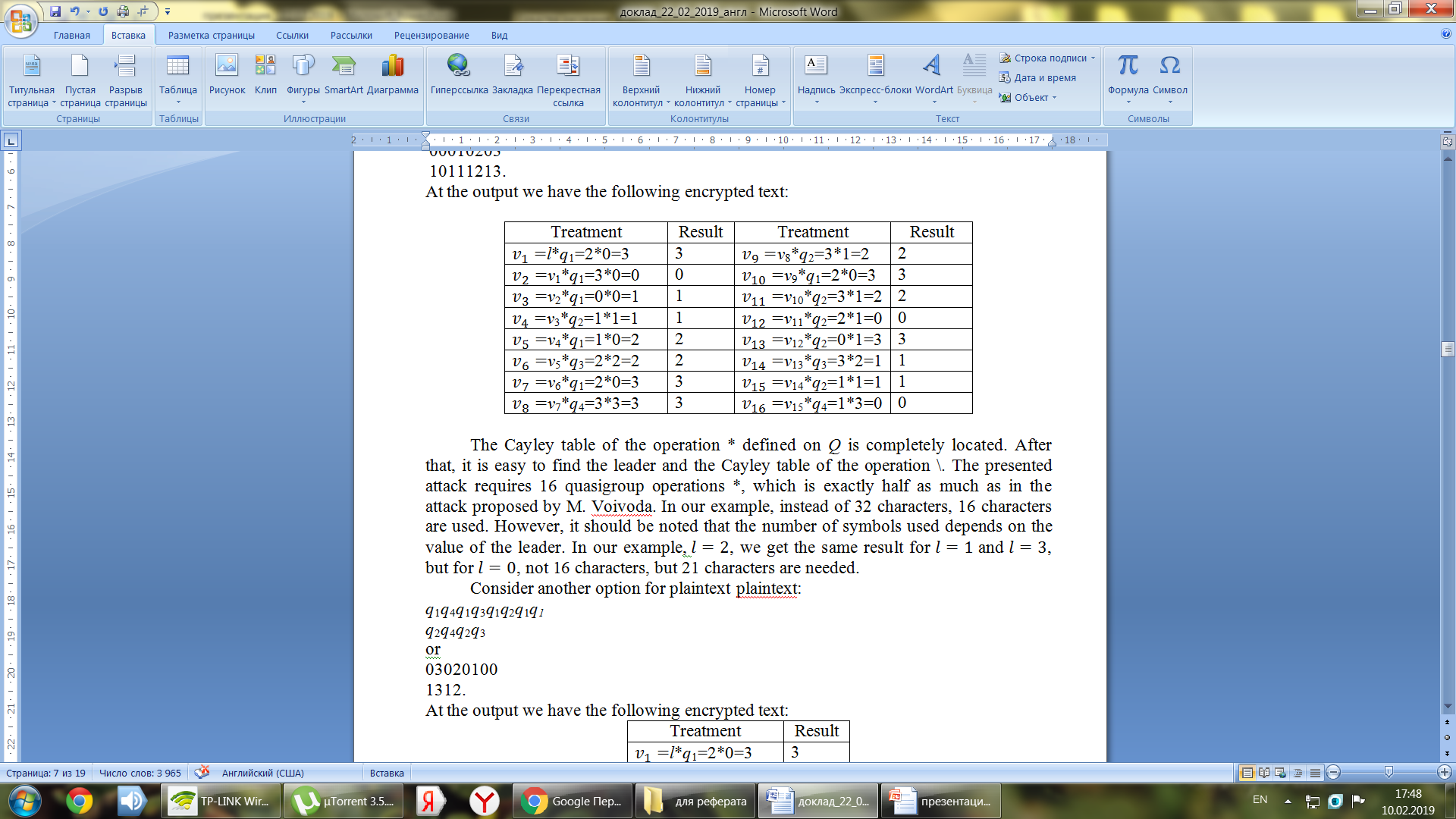 17
Chosen plaintext attack
The presented attack requires 16 quasigroup operations *, which is exactly half as much as in the attack proposed by M. Vojvoda. 	However, it should be noted that the number of symbols used depends on the value of the leader. In our example l=2, we get the same result for l=0 and l=3, but for l=1, 16 characters are not sufficient, but 21 characters are needed.
Consider another case for plaintext: 
03020100
1312.
In our example, instead of 32 characters 12 characters are used.
Thus, even in the binary case, when carrying out attacks with a selected ciphertext or selected plaintext, the number of used symbols can be reduced.
18
Attacks on  left quasigroups
Example 3.  Let’s take left quasigroup with which the decryption is performed:
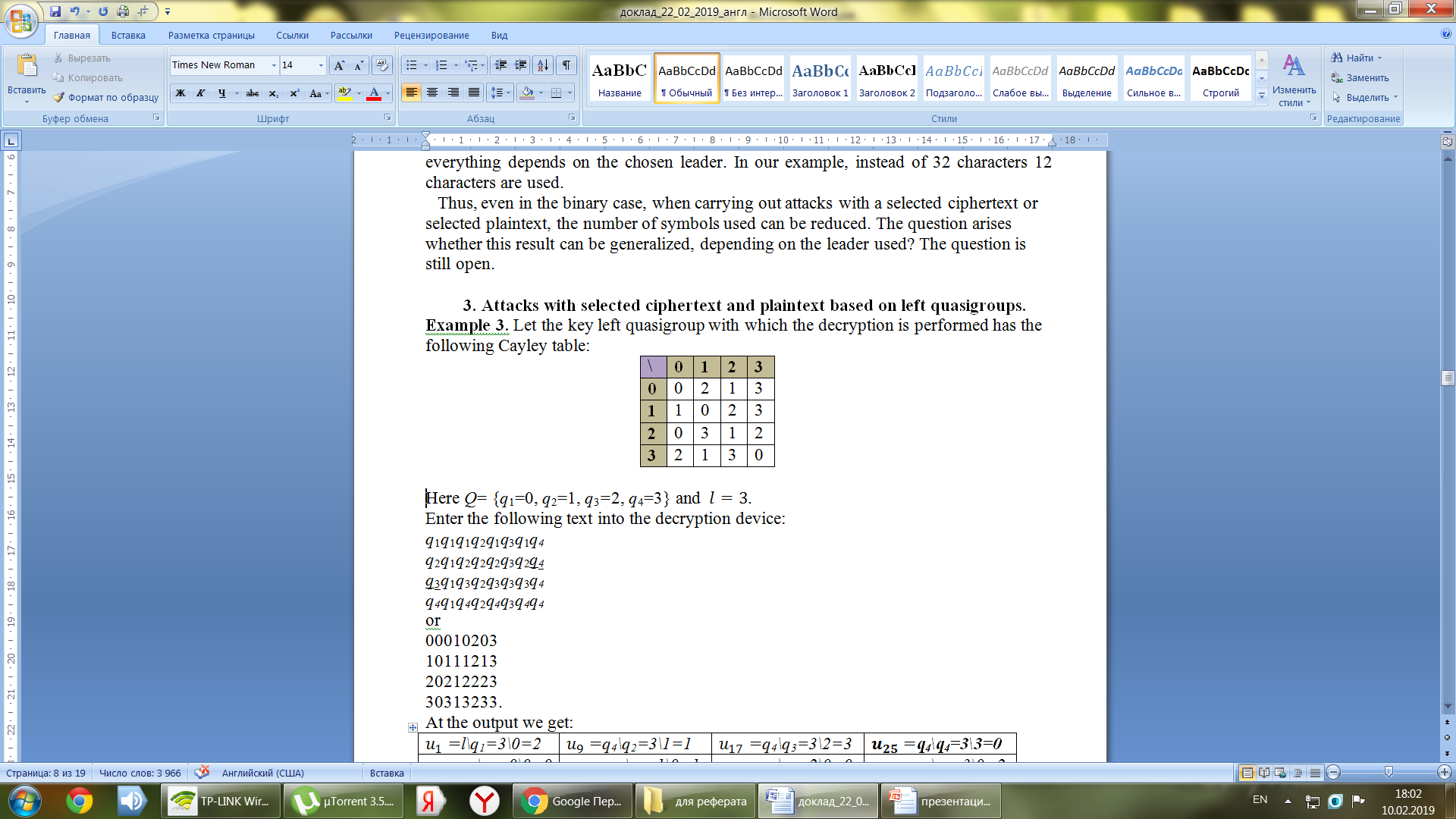 Enter the following text into the decryption device:
00010203 10111213 20212223 30313233.
At the output we get:
20021103   11200233   30132112   02313320
However, for a complete reconstruction of the Cayley table for the quasigroup  (Q,\) it is enough to input only                                                                characters instead of
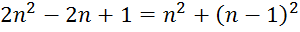 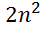 In our example instead of 32 characters, only the first 25 characters will be used.
19
Attacks on  left quasigroups
If we run the text on the decoder :
q1q1q2q2q3q3…qn-2qn-2qn-1qn-1qnqn
q2q1q3q2q4q3…qn-1qn-2qnqn-1q1qn
q3q1q4q2q5q3…qnqn-2q1qn-1q2qn…
The decryption device provides the following plaintext at the output:
l\q1 q1\q1 q1\q2 q2\q2  q2\q3  q3\q3…qn\qn
       qn\q2 q2\q1                                         …q1\qn
          qn\q3 q3\q1….
The last symbol depends on the parity of the order of the quasigroup, namely, if n is an odd number, then the last operation will be: qn\qk , where              
 If n is an even number, then the last operation will be:
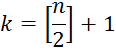 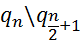 Presented attack requires                                  quasigroups operations.
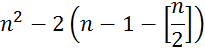 20
Attacks on  left quasigroups
For our previous example, we enter the following text into the decryption device :
00112233
102132
At the output we get:
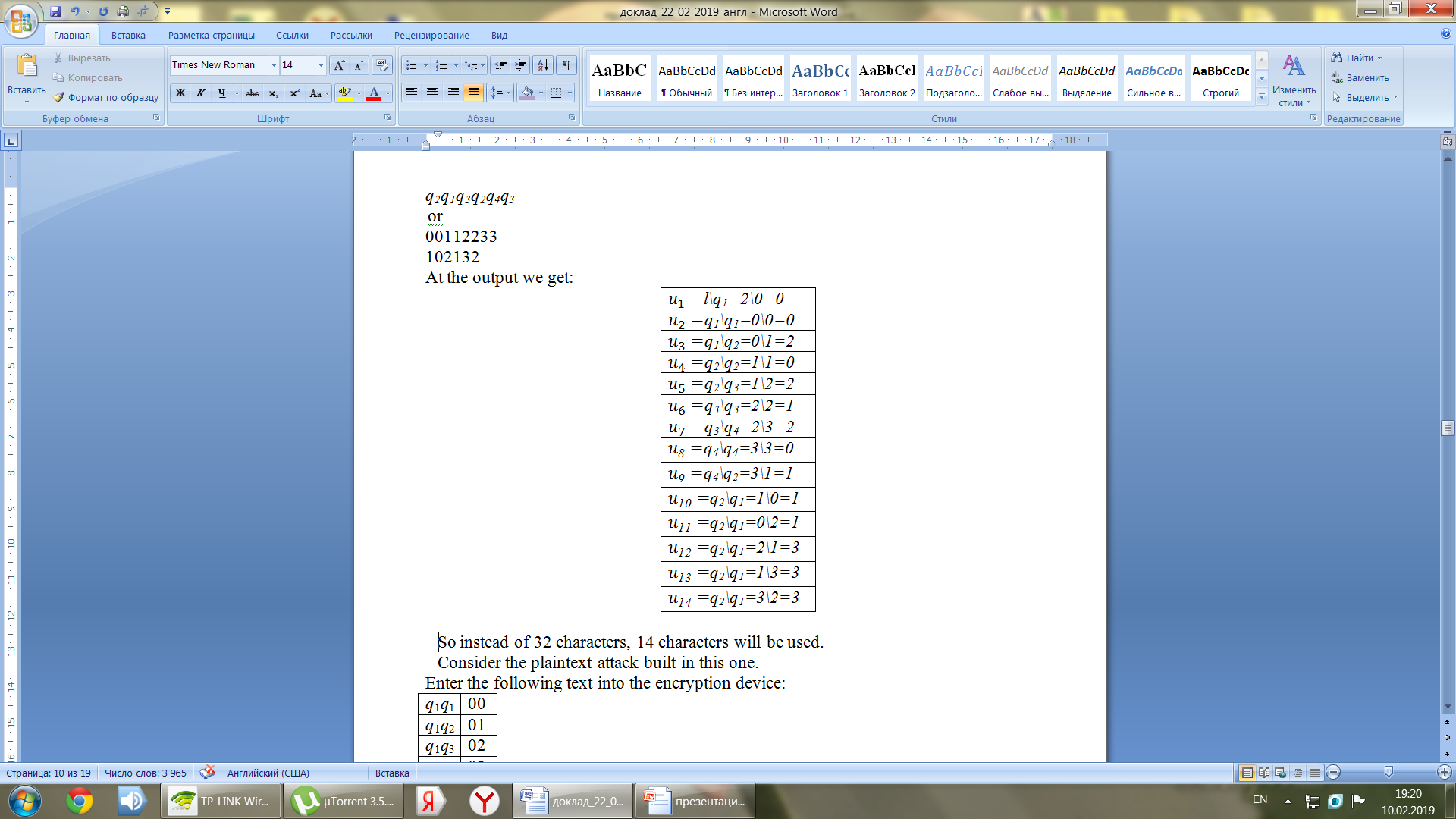 So instead of 32 characters 
14 characters will be used.
21
Attacks on  left quasigroups
Consider the plaintext attack built with the help of this Cayley table:
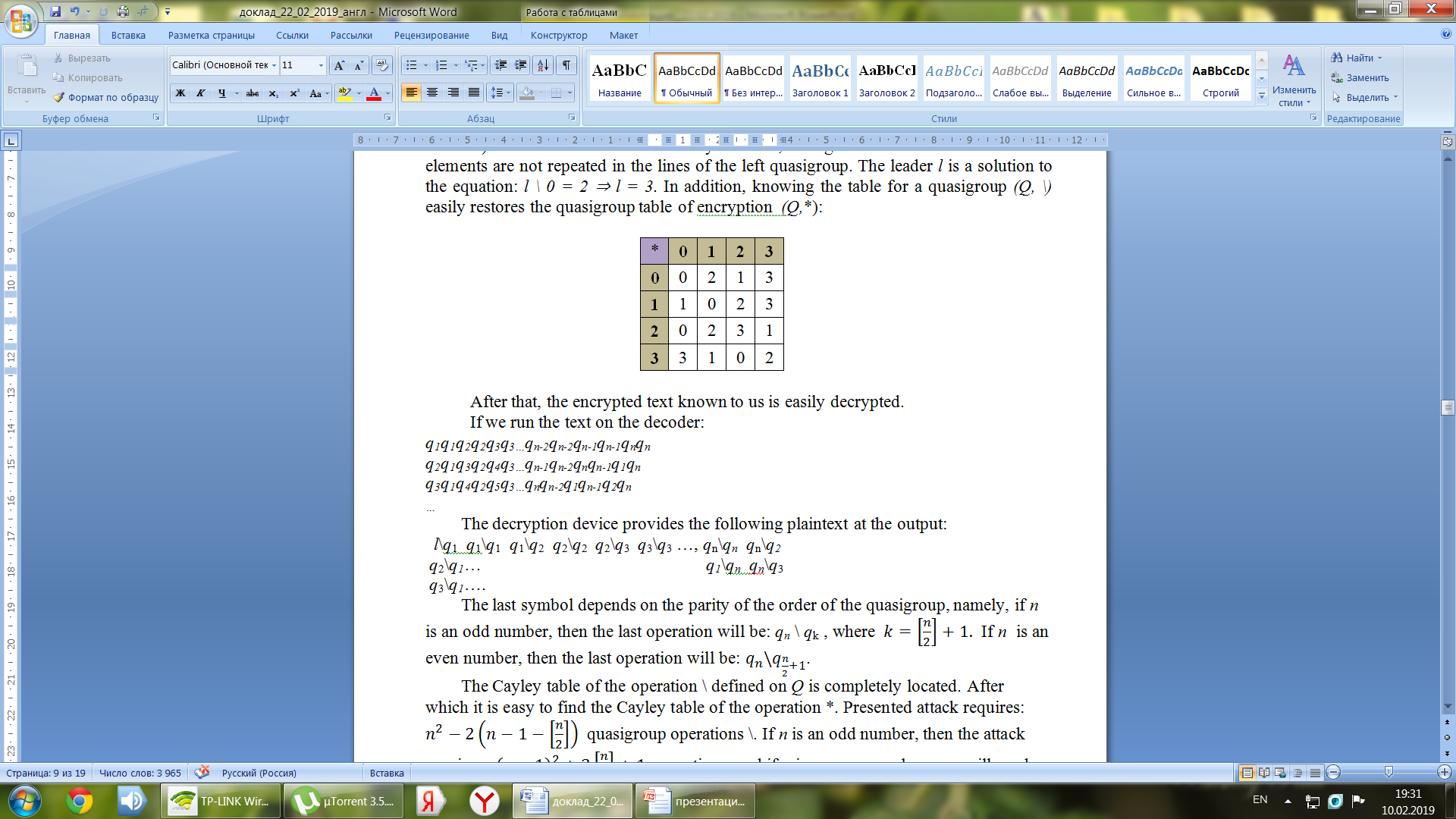 Enter the following
 text into the encryption device :
00 01 02 03
10 11 12 13
20 21 22 23
30 31 32 33
At the output we get:
33 31 30 32
11 10 12 13
00 02 01 03
20 22 23 21
The plaintext used in the attack consists of            characters divided into pairs. However, a shorter encrypted text consisting of
2n2
characters can be constructed.
In our example, instead of 32 characters, 18 characters can be used.
2n2-2n
22
Generalized algorithm 1
Now we want to present to your attention the generalized Markovski algorithms. Let's start with the first algorithm.
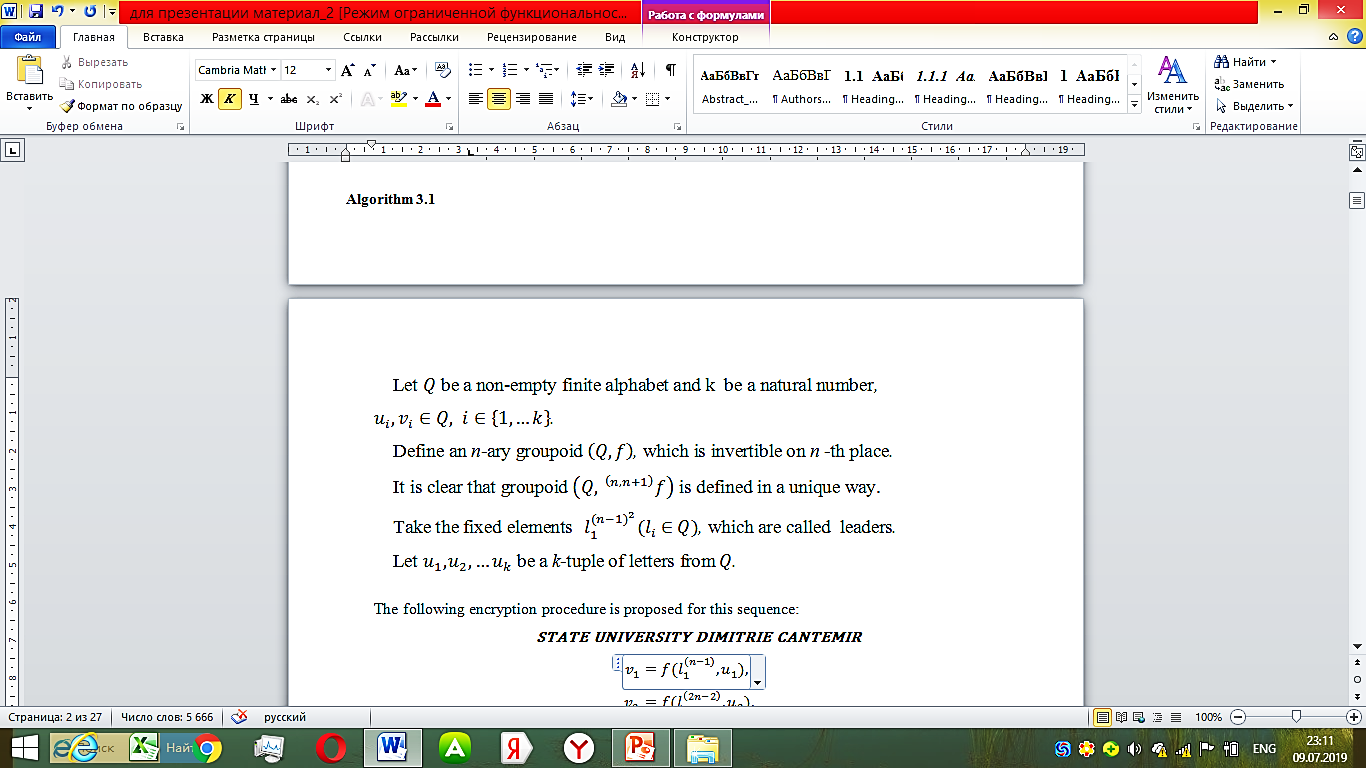 23
Generalized algorithm 1
The following encryption procedure is proposed for this sequence:
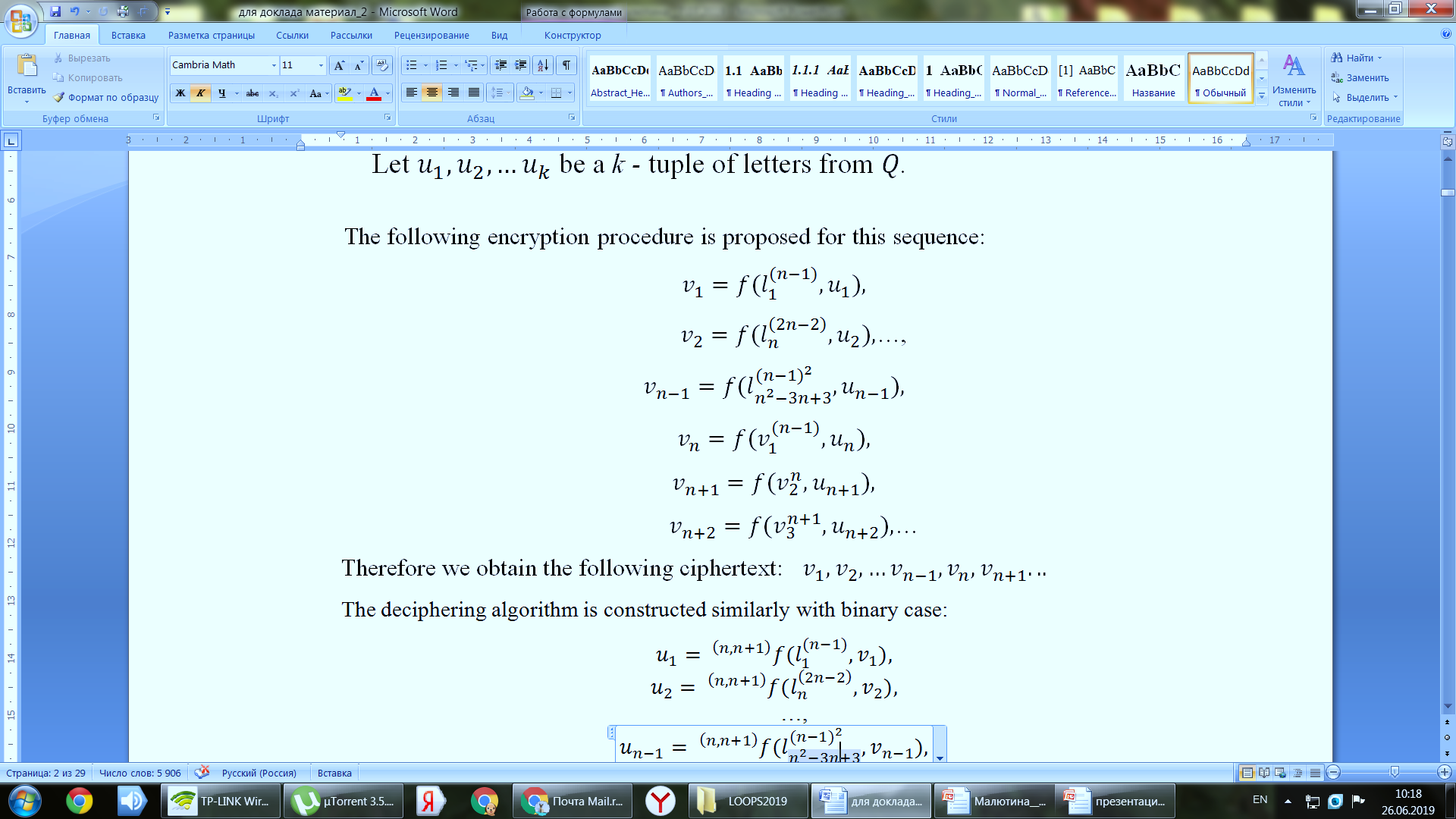 (11)
Therefore we obtain the following ciphertext:
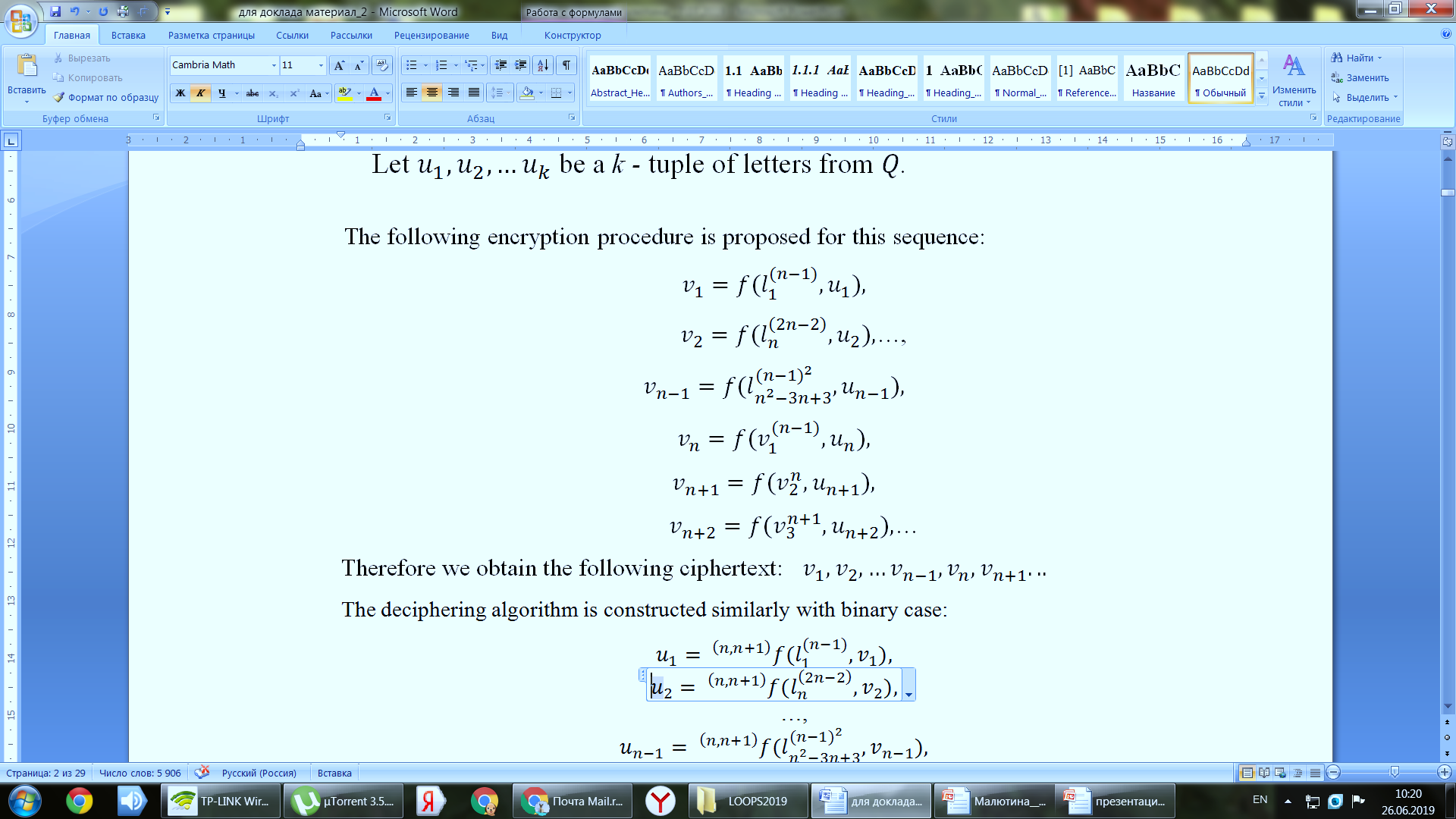 24
Generalized algorithm 1
The deciphering algorithm is constructed similarly with binary case:
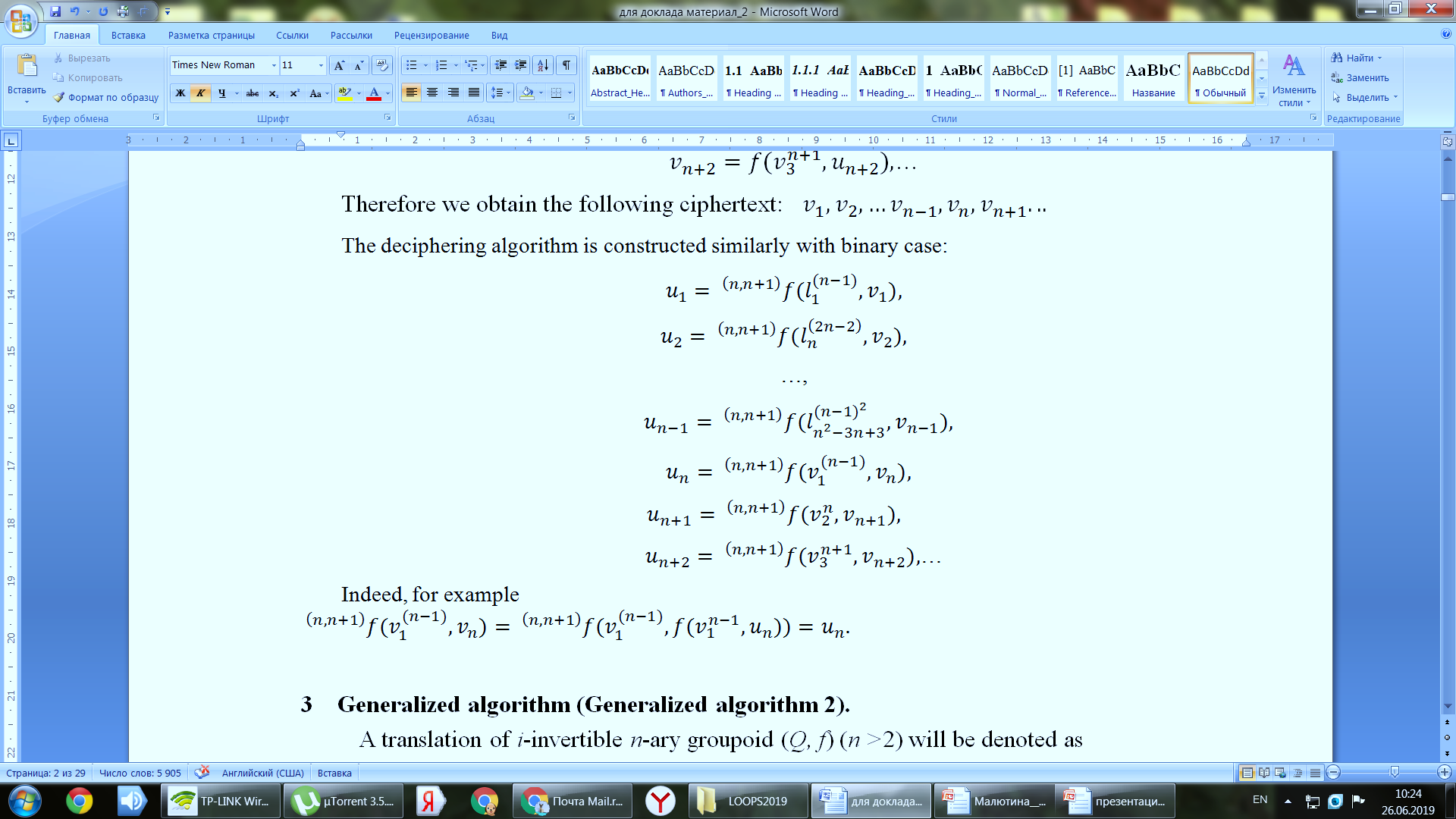 (12)
25
Generalized algorithm 2
We construct the second generalized algorithm as follows:
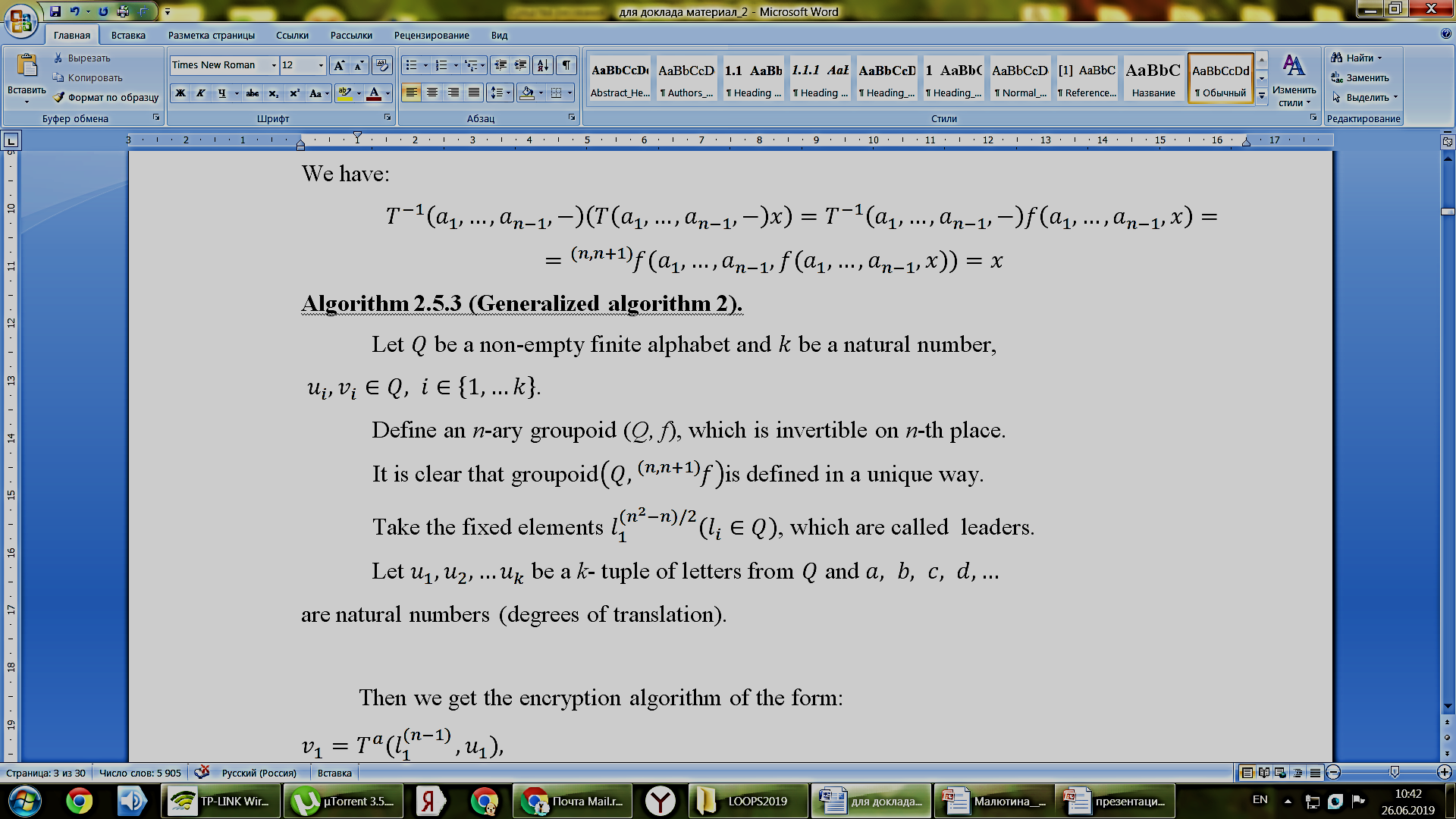 26
Generalized algorithm 2
Then we get the encryption algorithm of the form:
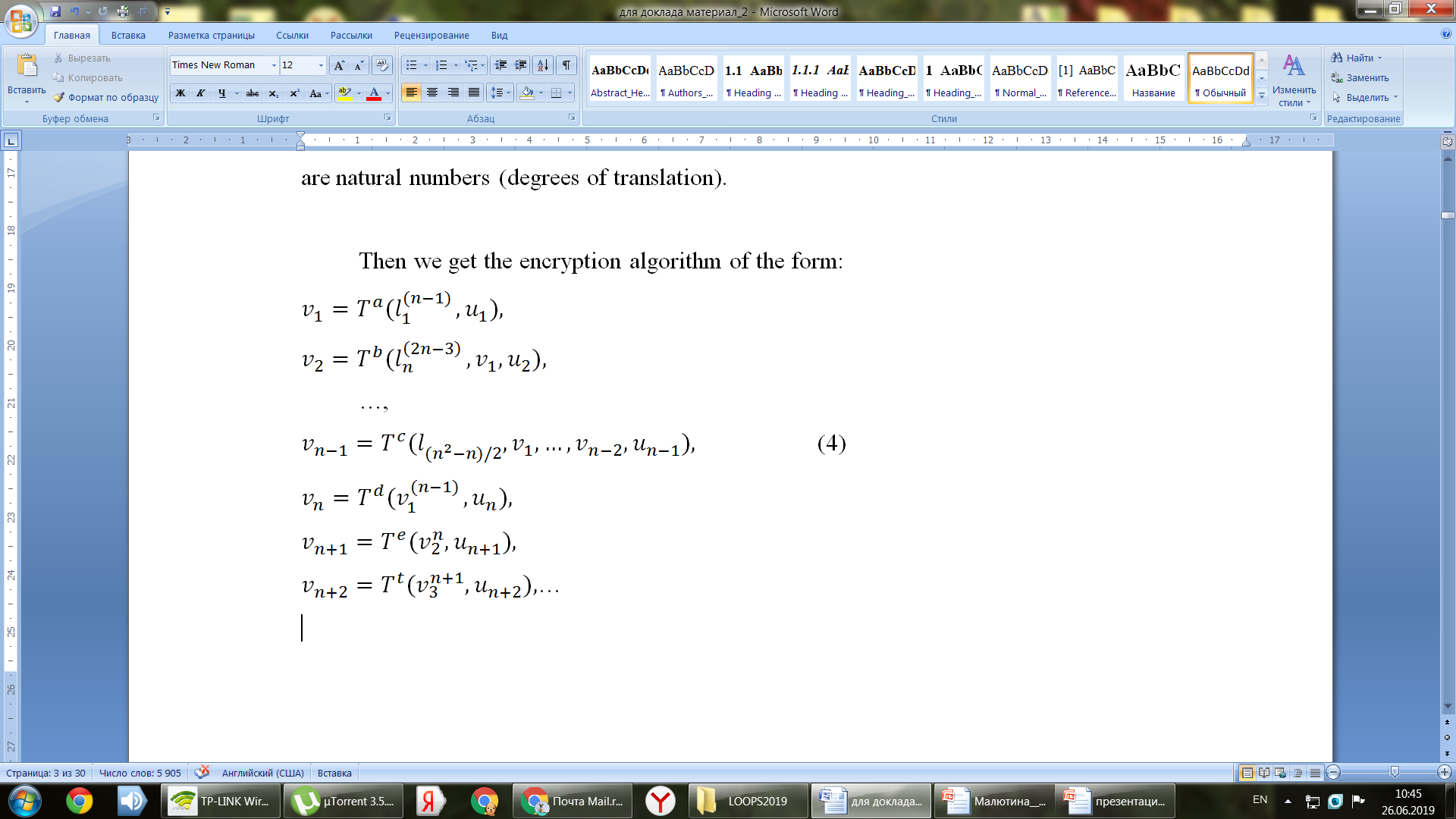 (13)
Therefore we obtain the following ciphertext:
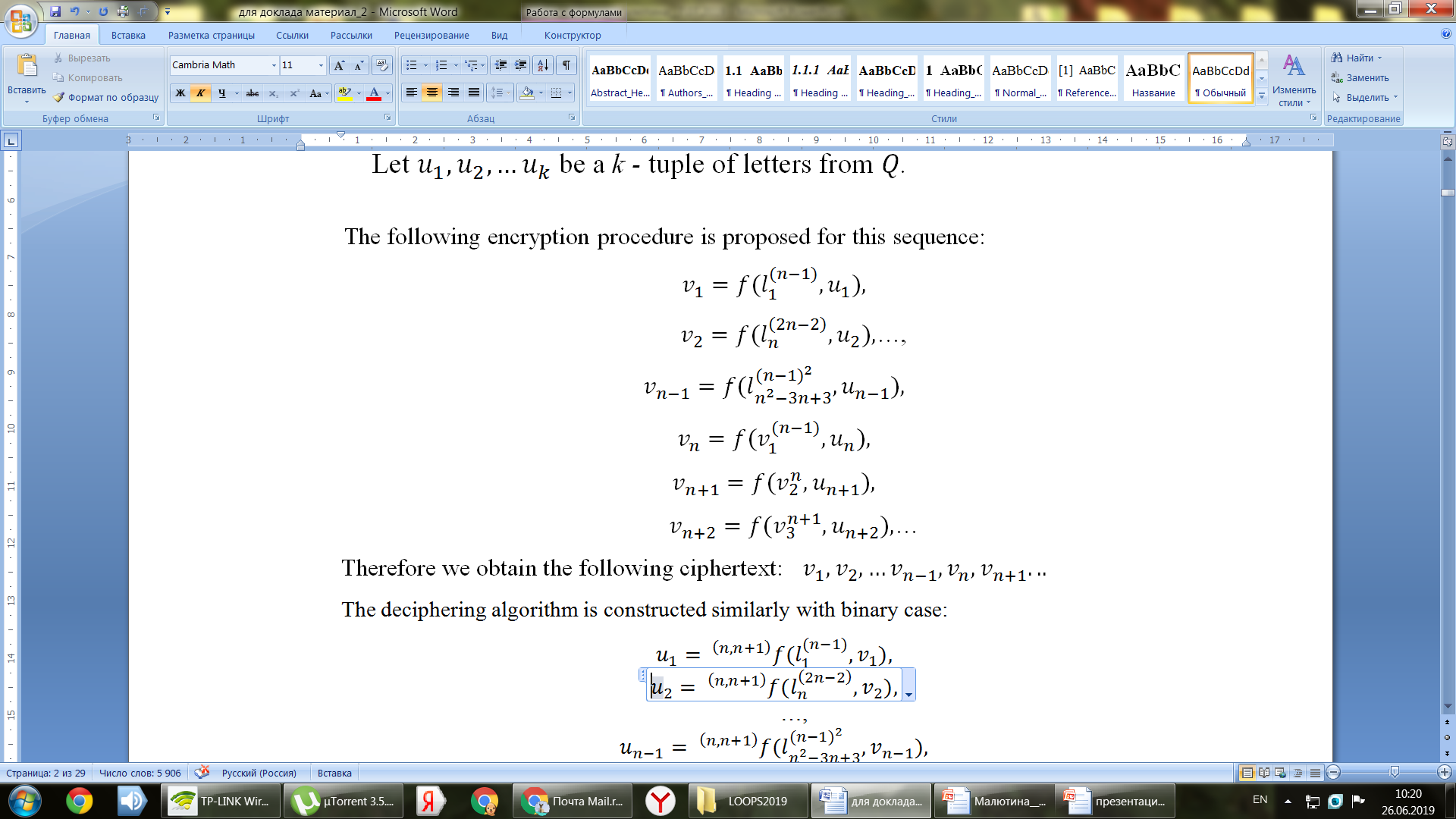 Considering the lemma formulated above, we can say that the decryption algorithm is constructed in the same way as in generalized algorithm 1.
27
Generalized algorithm 2
If we compare the last two algorithms, we will see that the total 
number of necessary leaders for the first algorithm will be: 
and for the second algorithm the required number of leaders will be 
equal to:                            
	
When comparing these two numbers, we see that the second 
number is less than the first one by the value:
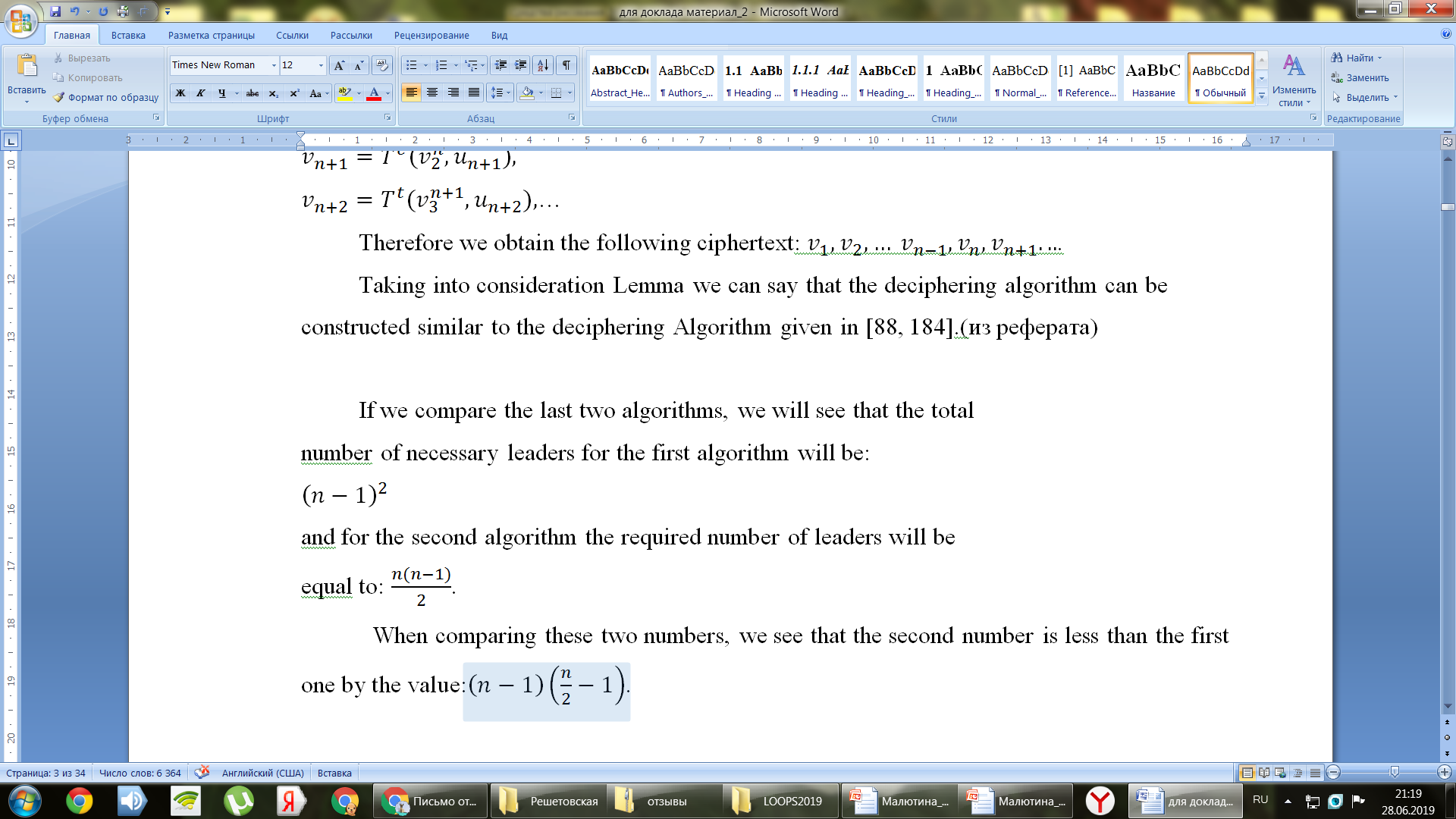 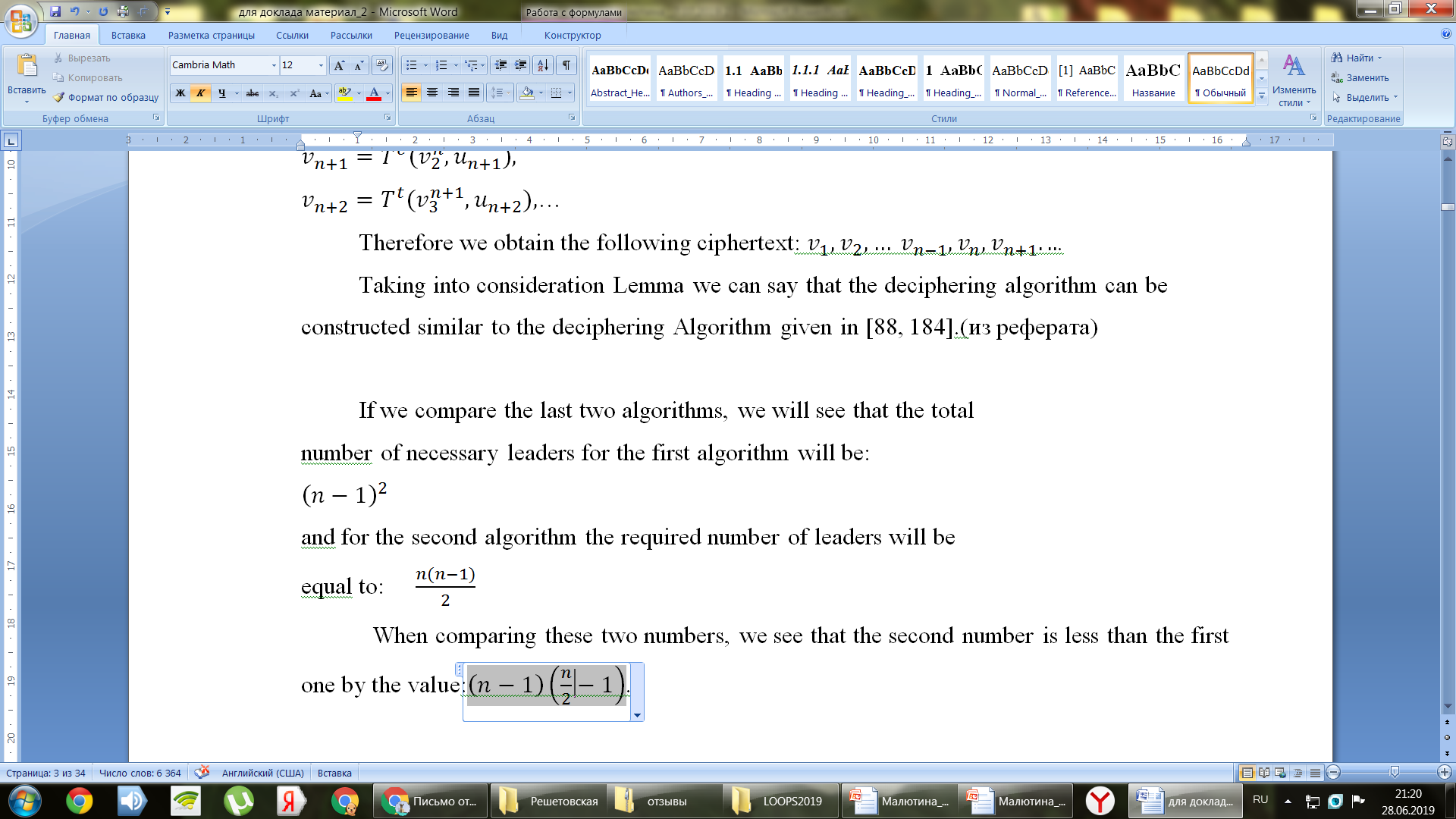 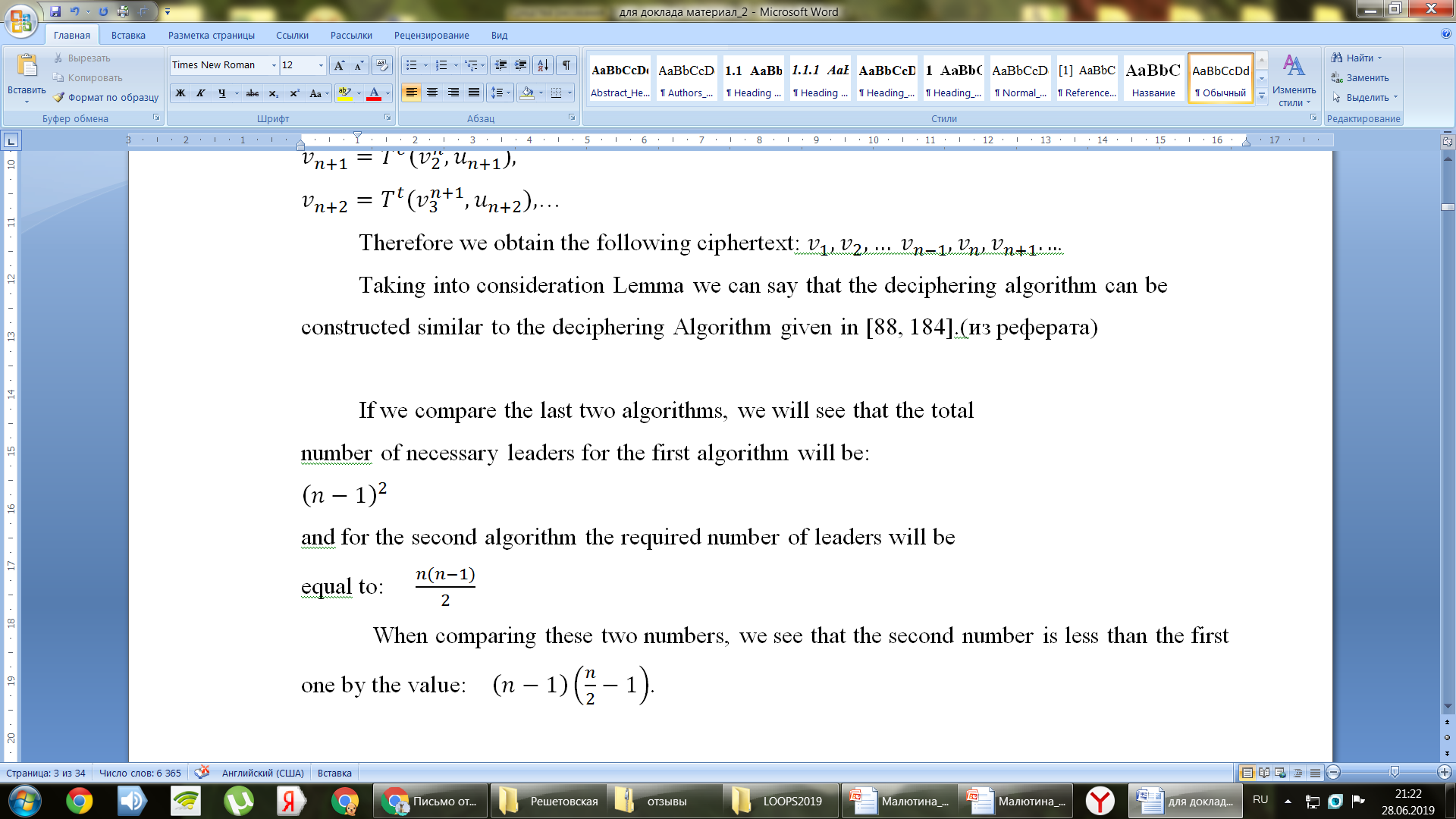 This suggests the advantage of the second algorithm against 
the first (especially with the growth of the number n ).
28
Ciphertext attacks on i-invertible n-ary groupoid 
   (Generalized algorithm 1)
Consider an attack with text constructed  using an n-ary groupoid, which is invertible  in the last place (Generalized algorithm 1).
Assume the cryptanalyst has access to the decryption device 
loaded with the key. He can construct the following ciphertext:
q1q1 … q1q1    q1 q1…q1q2… q1q1…   q1qm …q1qm … qm
q2q1 … q1q1    q2 q1…q1q2 …   q2q1…   q1qm … q2qm … qm
q3q1 … q1q1    q3 q1…q1q2 …   q3q1…   q1qm … q3qm … qm
...
and enter it into the decryption device.
Now we will deal with attacks constructed using the ternary groupoid, which is invertible in last place obtained with the help
 of the generalized Markovski algorithm 1.
29
Ciphertext attacks on i-invertible n-ary groupoid (Generalized algorithm 1)
Example 4.
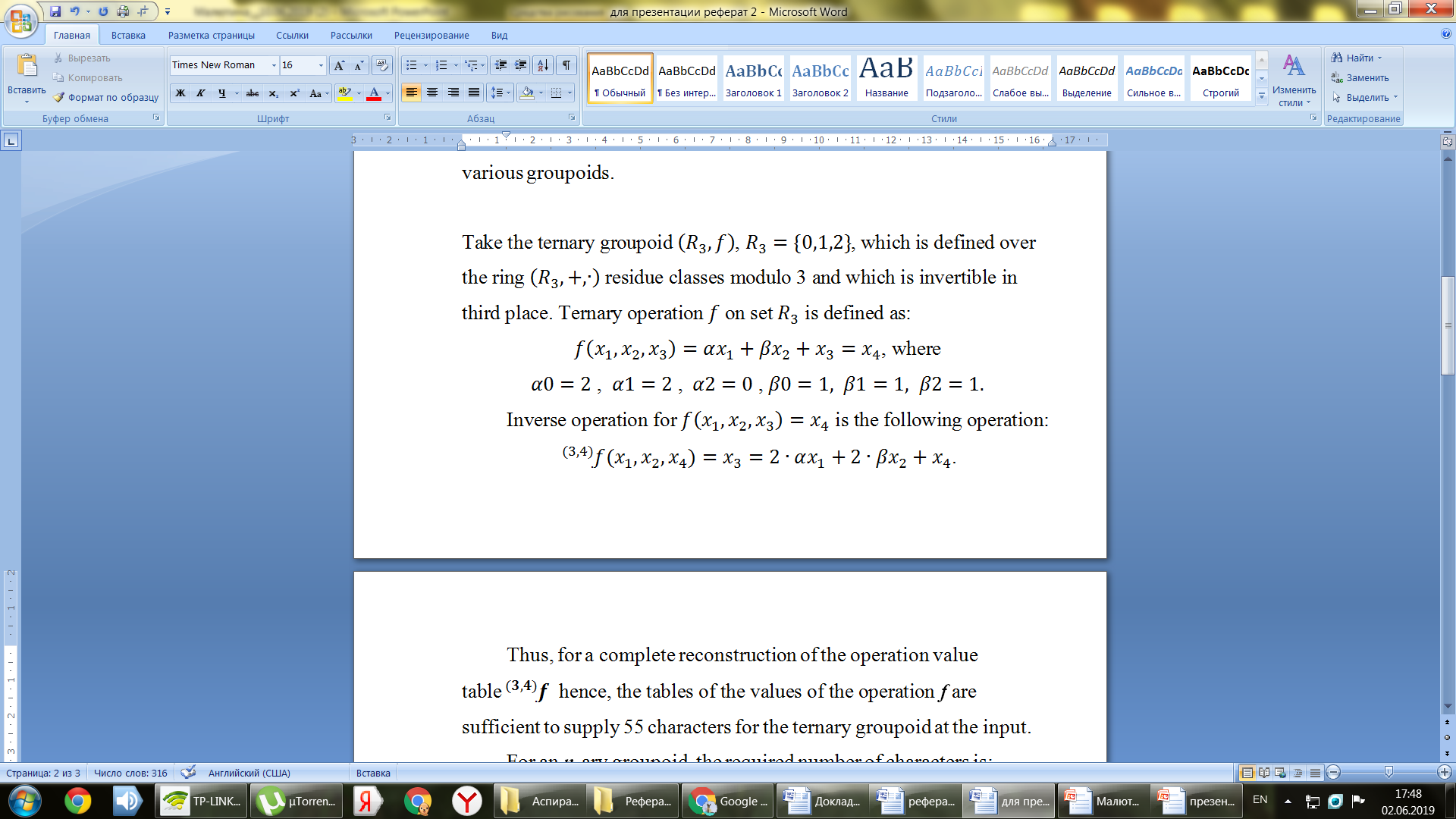 Elements:                                                          are used as leaders.
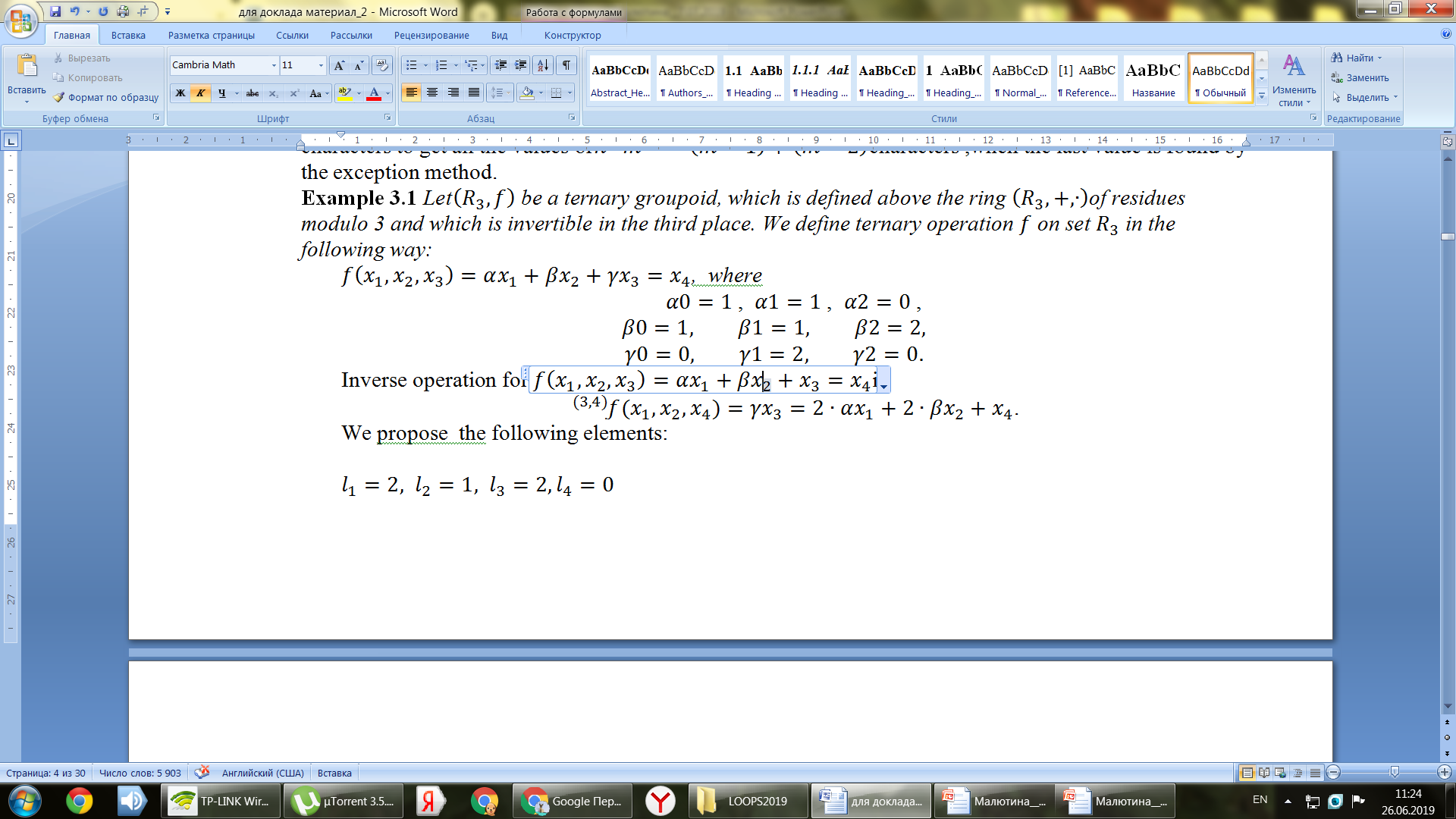 30
Ciphertext attacks on i-invertible n-ary groupoid (Generalized algorithm 1)
Example 4.
We can construct the following ciphertext: 
000 001 002 010 011  012 020 021 022
100 101 102 110 111  112 120 121 122
20
and enter it into the decryption device.
The decryption device gives the following plaintext:
000 001 002 000 011 012 010 021 222 
020 101 102 100 111 112 110 021 022 
12
31
Ciphertext attacks on i-invertible n-ary groupoid
(Generalized algorithm 1)
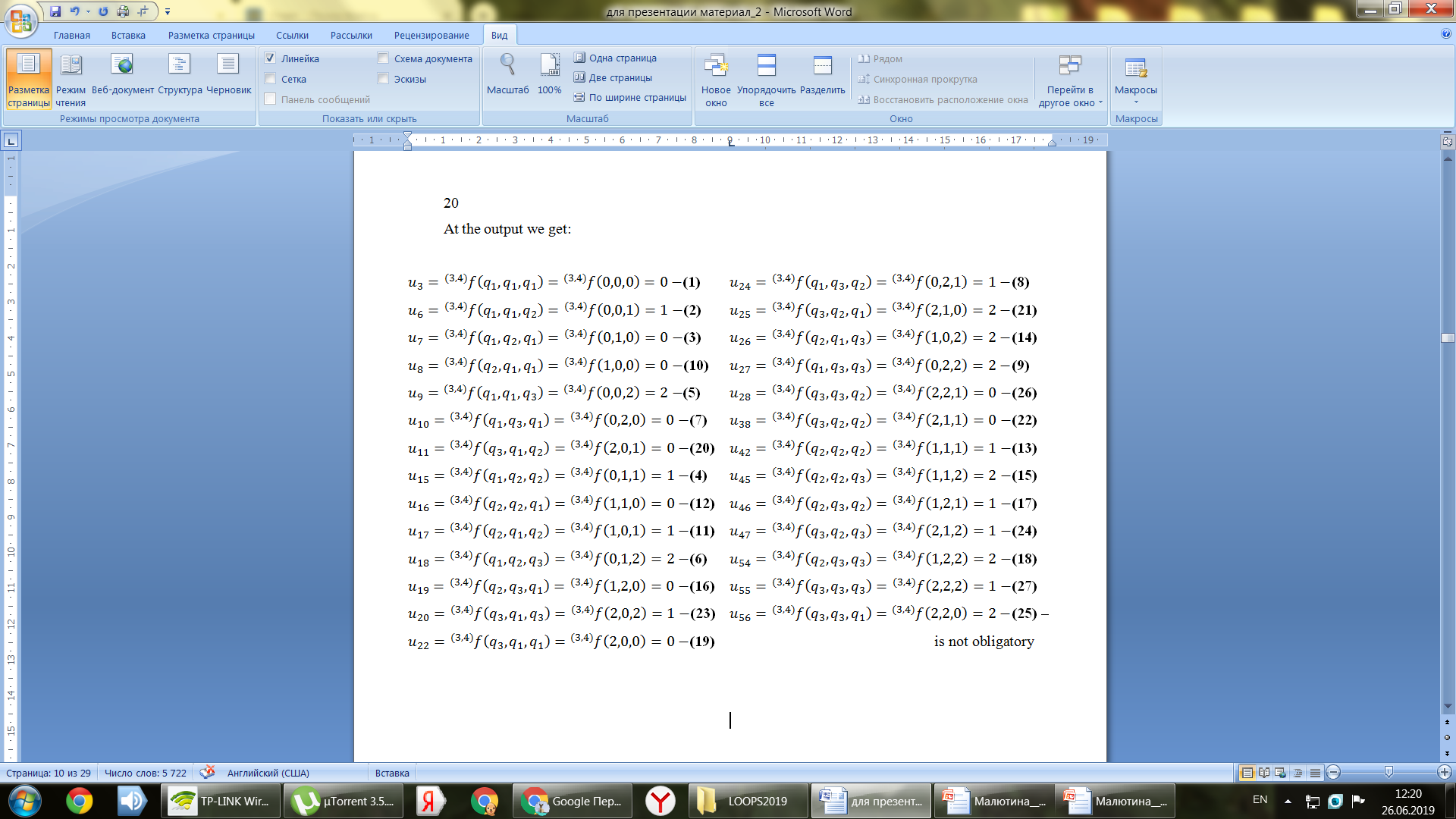 32
Ciphertext attacks on i-invertible n-ary groupoid
(Generalized algorithm 1)
Example 4.
Thus, for a complete reconstruction of the table of values of the operation:              it is enough to supply 55 characters (without the last one) for the ternary groupoid at the input or 56 to restore all values.
 Knowing the inverse operation value table for           , operation value table is easily restored  f.
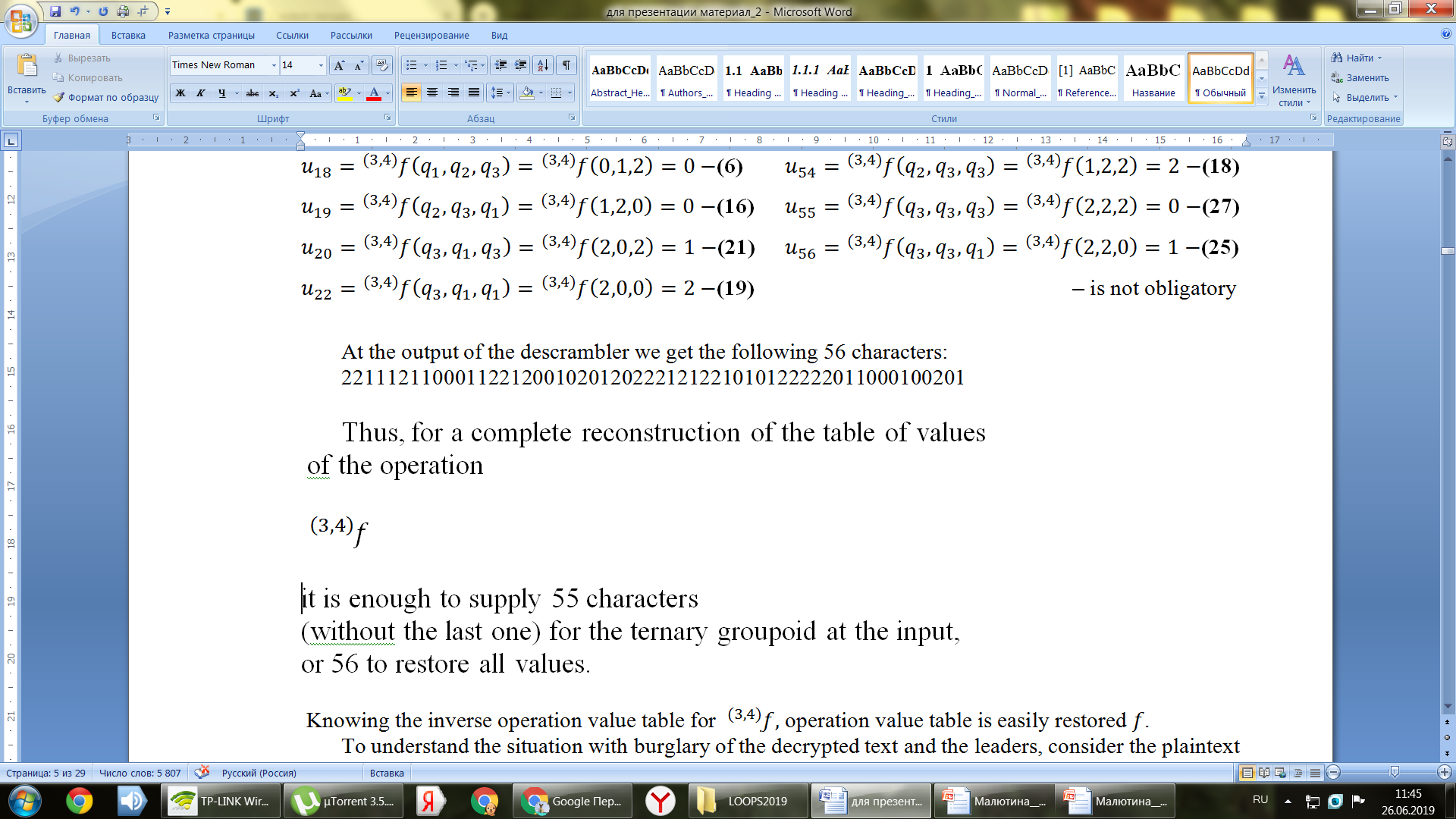 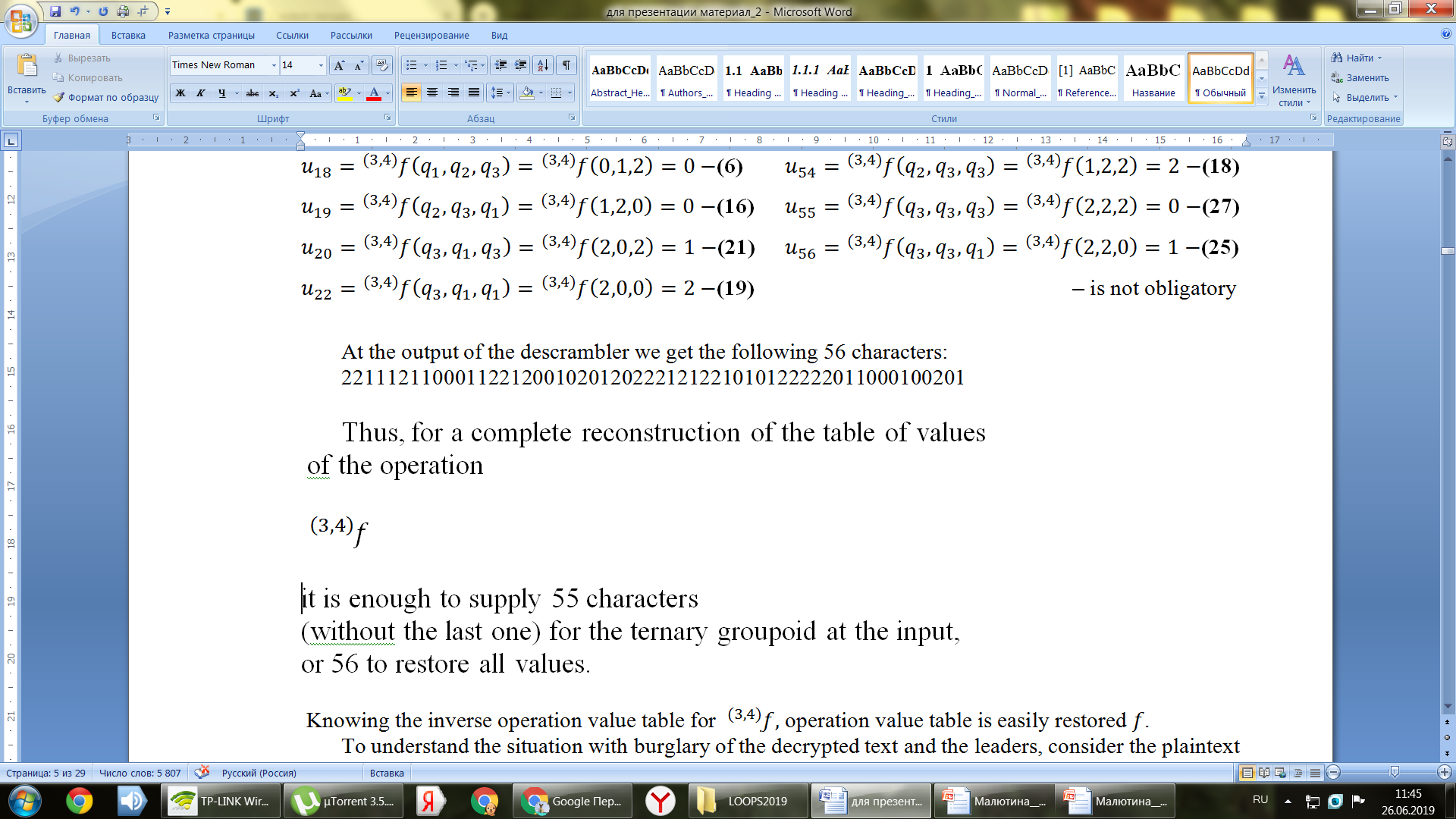 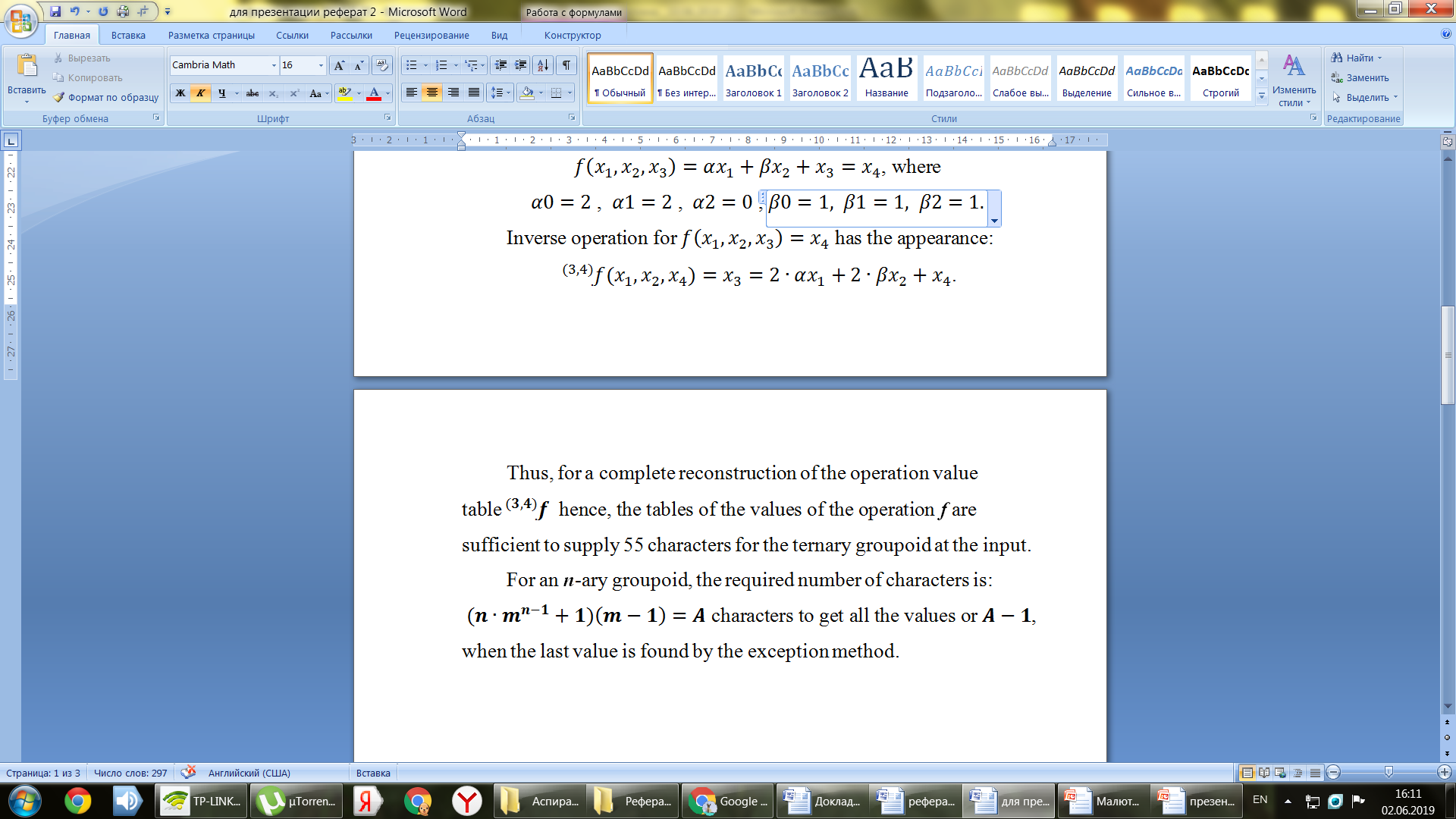 33
Ciphertext  attacks on i-invertible n-ary groupoid
(Generalized algorithm 1)
Example 4.
Enter the other text into the decryption device:
q1q1q1q2q2q2q3q3q3               or              000111222
q2q1q1q3q2q2 q1q3q3                                        100211022
q1q2q1q2q3q2q3q1q3                                         010121202
q1q1                                                                            00
	At the output we get the following 29 characters: 
000111221
020210022 
200121101 
00
And for this example, this text is the minimum length.
34
Plaintext attacks on i-invertible n-ary groupoid
(Generalized algorithm 1)
Example 4. 
If we consider the plaintext attack for the previous example:
q1q1q1 q1q1q2 q1q1q3 q1q2q1  q1q2q2  q1q2q3  q1q3q1 q1q3q2 q1q3q3
q2q1q1 q2q1q2 q2q1q3 q2q2q1 q2q2q2 q2q2q3 q2q3q1q2q3q2q2q3q3q3
q3q1q1 q3q1q2  q3q1q3
or
000 001 002 010 011  012 020 021 022 
100 101 102 110 111  112 120 121 122 
200 201 202
At the output of the encryption device, we get the following 63 characters:
000 001 002 020 111 012 000 021 122
211 101 102 120 212 122 201 121 220
000 202 210
35
Plaintext  attacks on i-invertible n-ary groupoid
(Generalized algorithm 1)
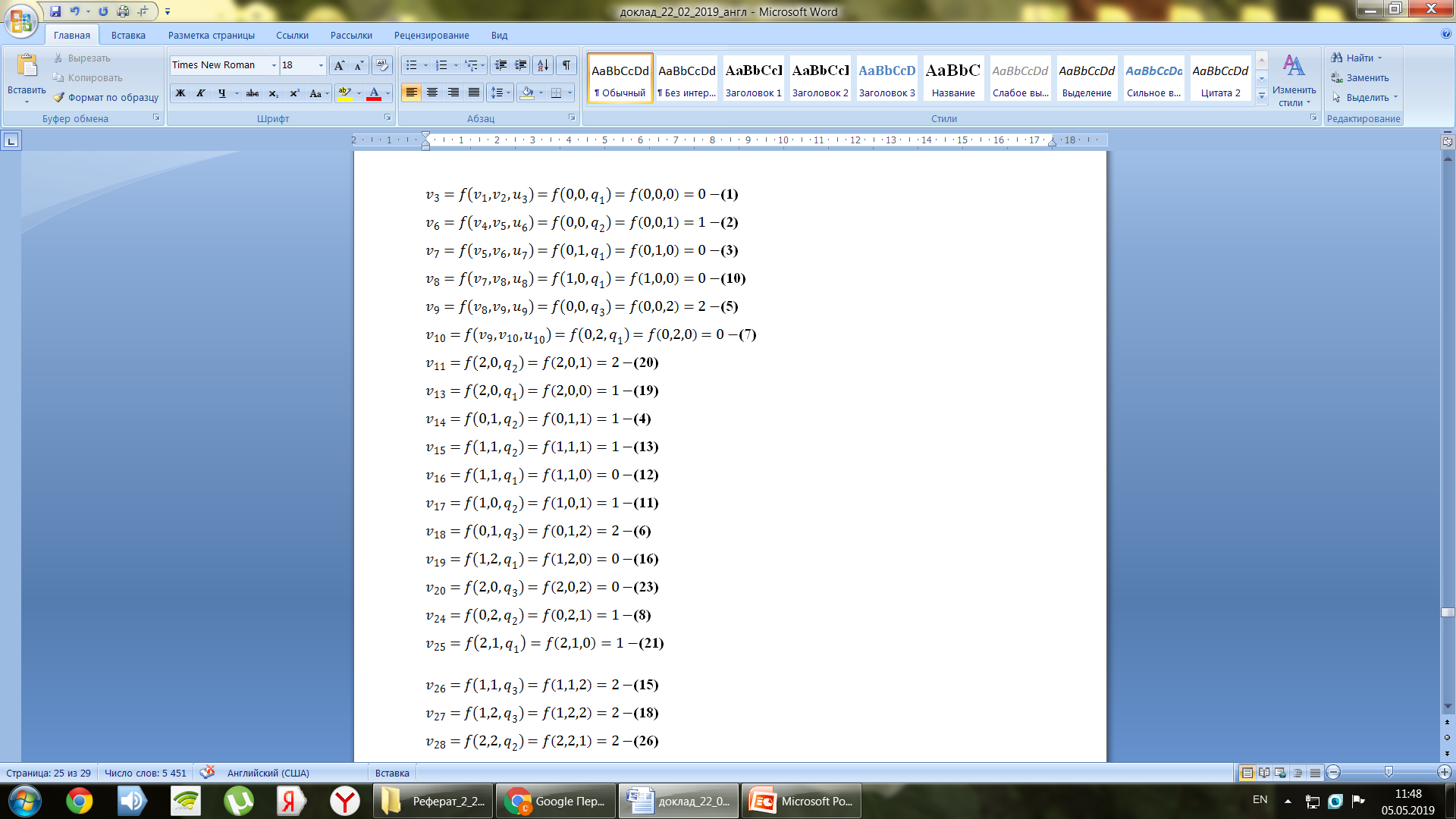 Example 4.
36
Plaintext  attacks on i-invertible n-ary groupoid
(Generalized algorithm 1)
Example 4.
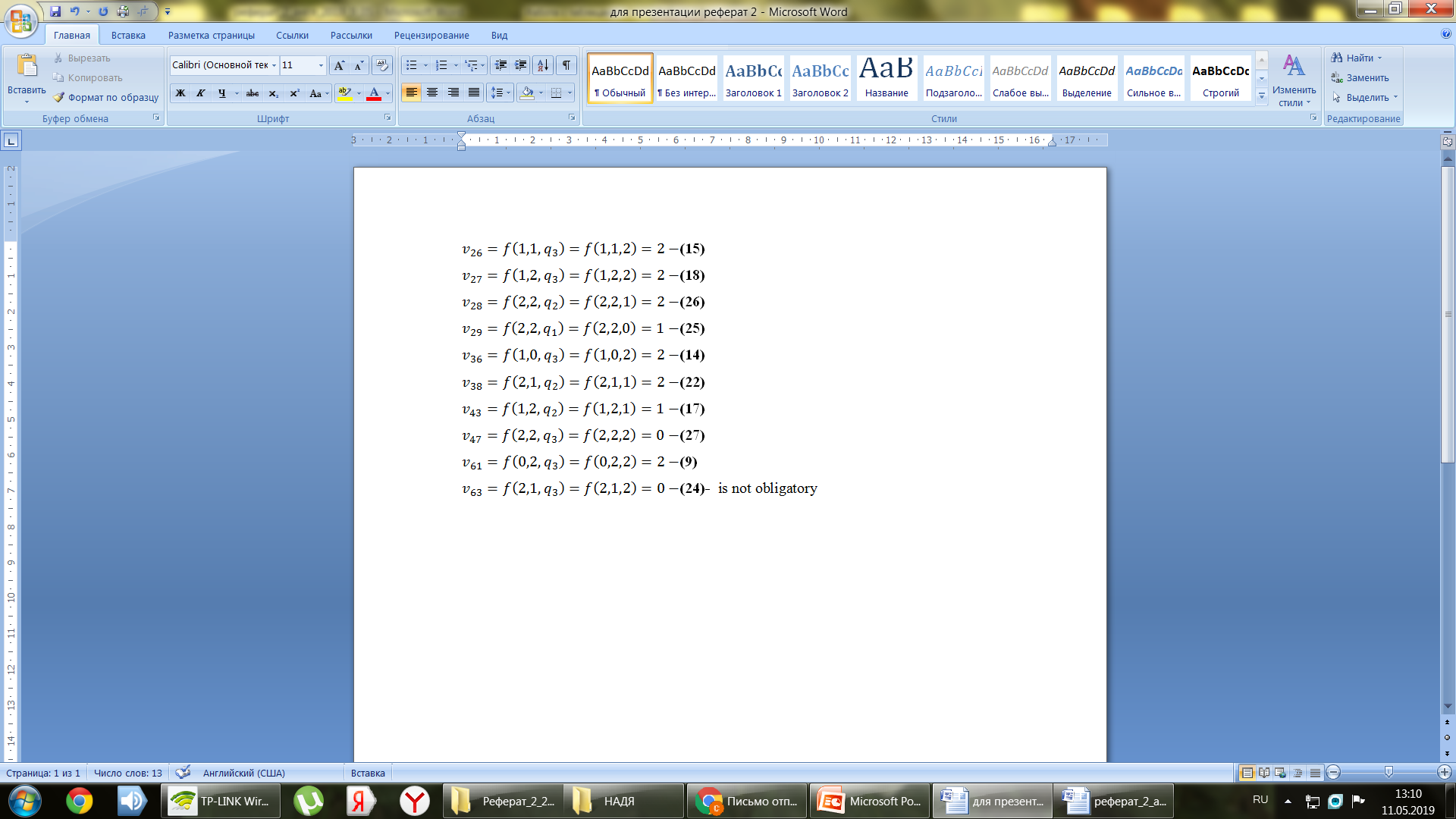 37
Plaintext  attacks on i-invertible n-ary groupoid
(Generalized algorithm 1)
Example 4.
Thus, for a complete reconstruction of the table of values ​​of the operation  f, and therefore the tables of the values ​​of the operation  (3,4)f , it is enough to input 61 characters for the ternary groupoid, and to get all 27 values ​​of the function f - 63 characters. 
The question about the limits of variation of the number of check symbols arises and we need to define whether they depend on the leaders used. 
We also have to consider the conditions for selecting the minimum number of required test characters for the reconstruction of the table of values ​​of the operation  f.
38
Plaintext  attacks on i-invertible n-ary groupoid
(Generalized algorithm 1)
For an n-ary groupoid in plaintext of length k, the first (n˗1) characters are not cracked, while the rest are cracked. 
Leaders can only be determined by iterating through all possible combinations. So accurately determining the values ​​of the leaders in this example is quite a difficult task.
So the minimum number of characters in a modified attack will be: 
The main question is the selection of such text for various groupoids.
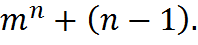 39
Attacks on i-invertible n-ary groupoid 
(Generalized algorithm 2)
Now we will deal with attacks constructed using the ternary groupoid, which is invertible in last place obtained with the help of the generalized Markovski algorithm 2. 
Example 4.
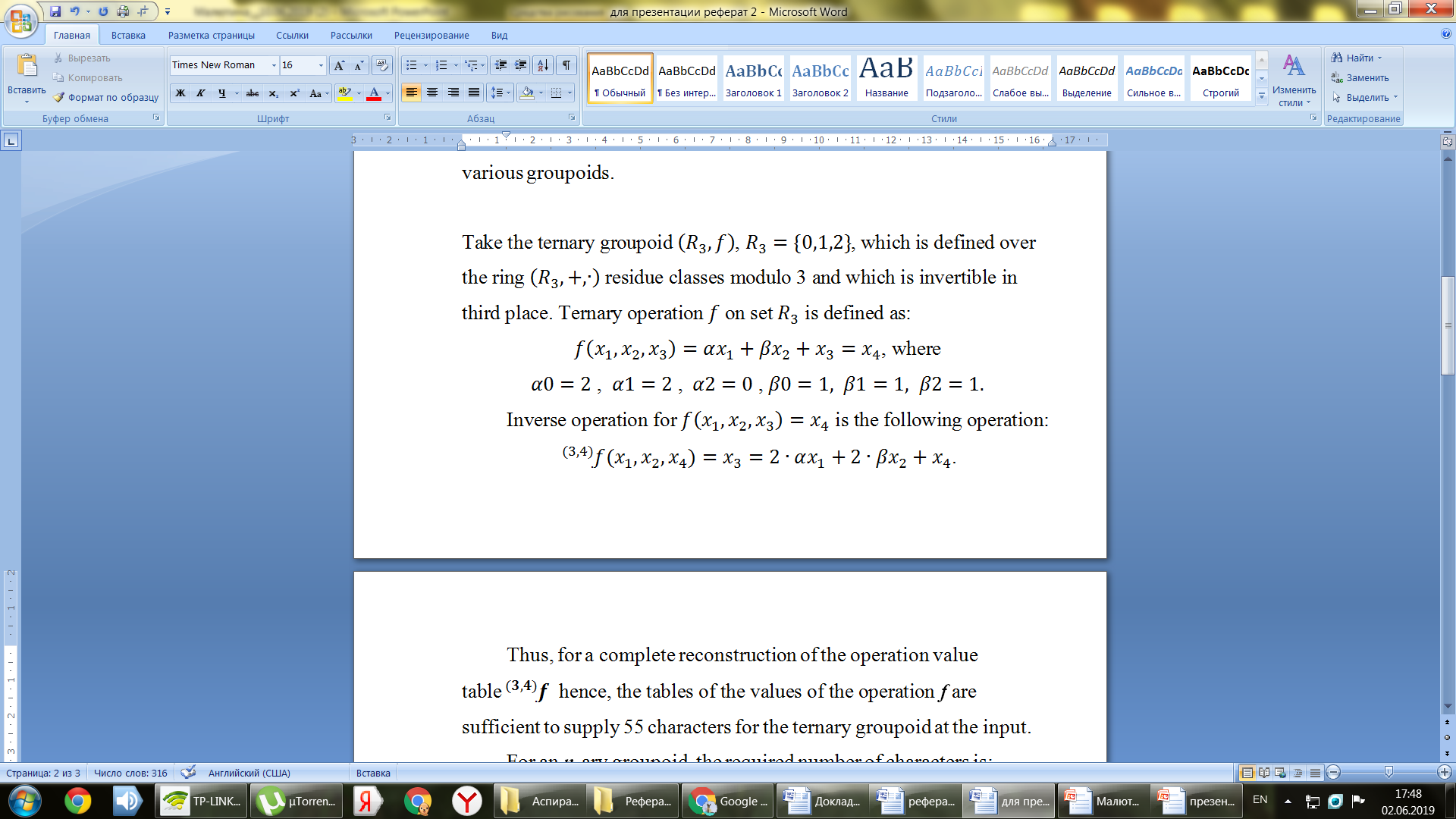 40
Ciphertext  attacks on i-invertible n-ary groupoid 
(Generalized algorithm 2)
Example 4.
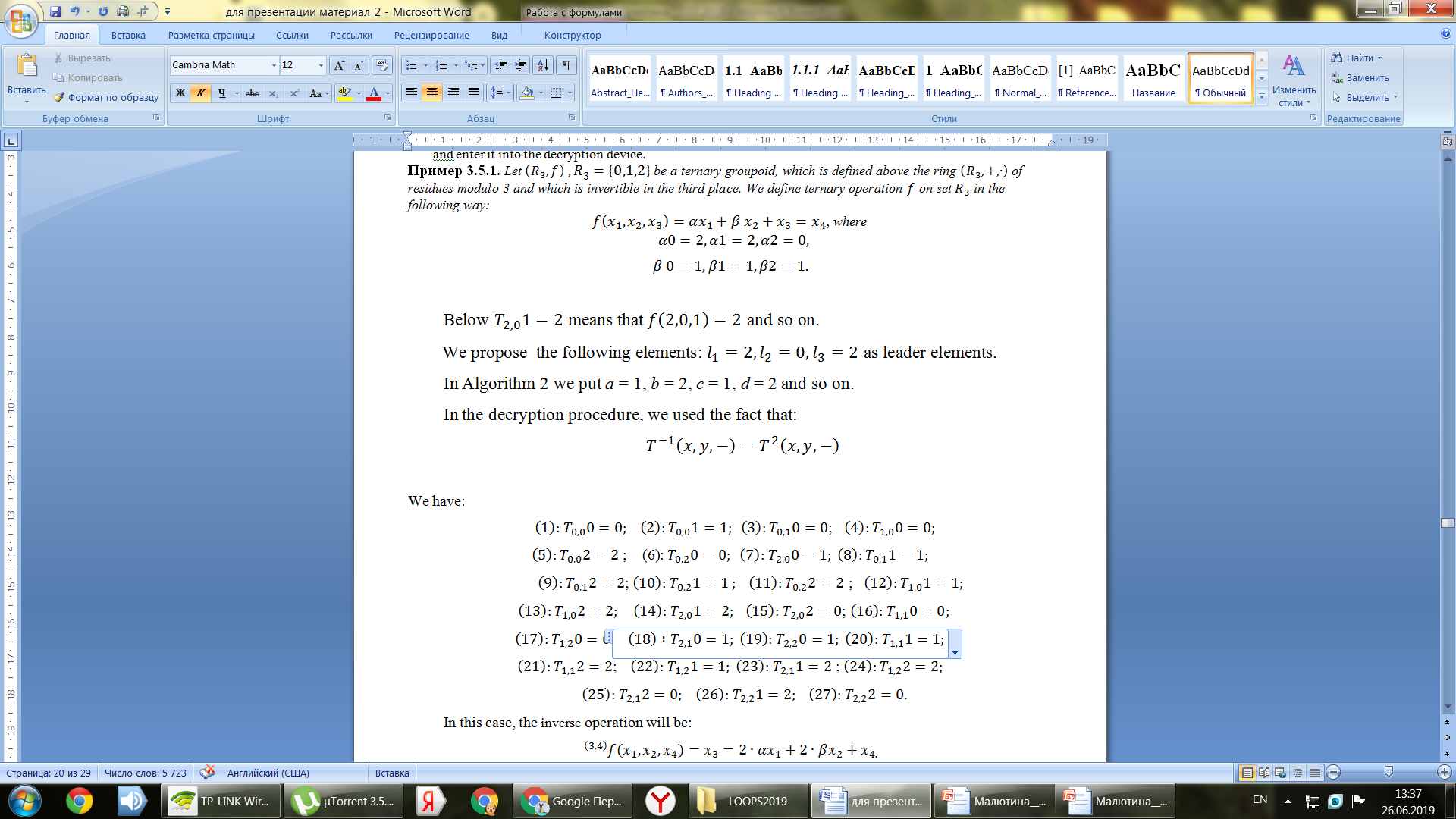 41
Ciphertext  attacks on i-invertible n-ary groupoid 
(Generalized algorithm 2) 
Example 4.
Enter the following text into the decryption device:
000 001 002 010 011  012 020 021 022
100 101 102 110 111  112 120 121 122
                           200 201 202 210 211 212 22
At the output we get the following 74 characters: 
210 010 020 000 110 120 001 212 122 
222 010 110 212 011 111 211 002 122
                             211 220 220 120 121 021 020.
42
Ciphertext  attacks on i-invertible n-ary groupoid 
(Generalized algorithm 2)
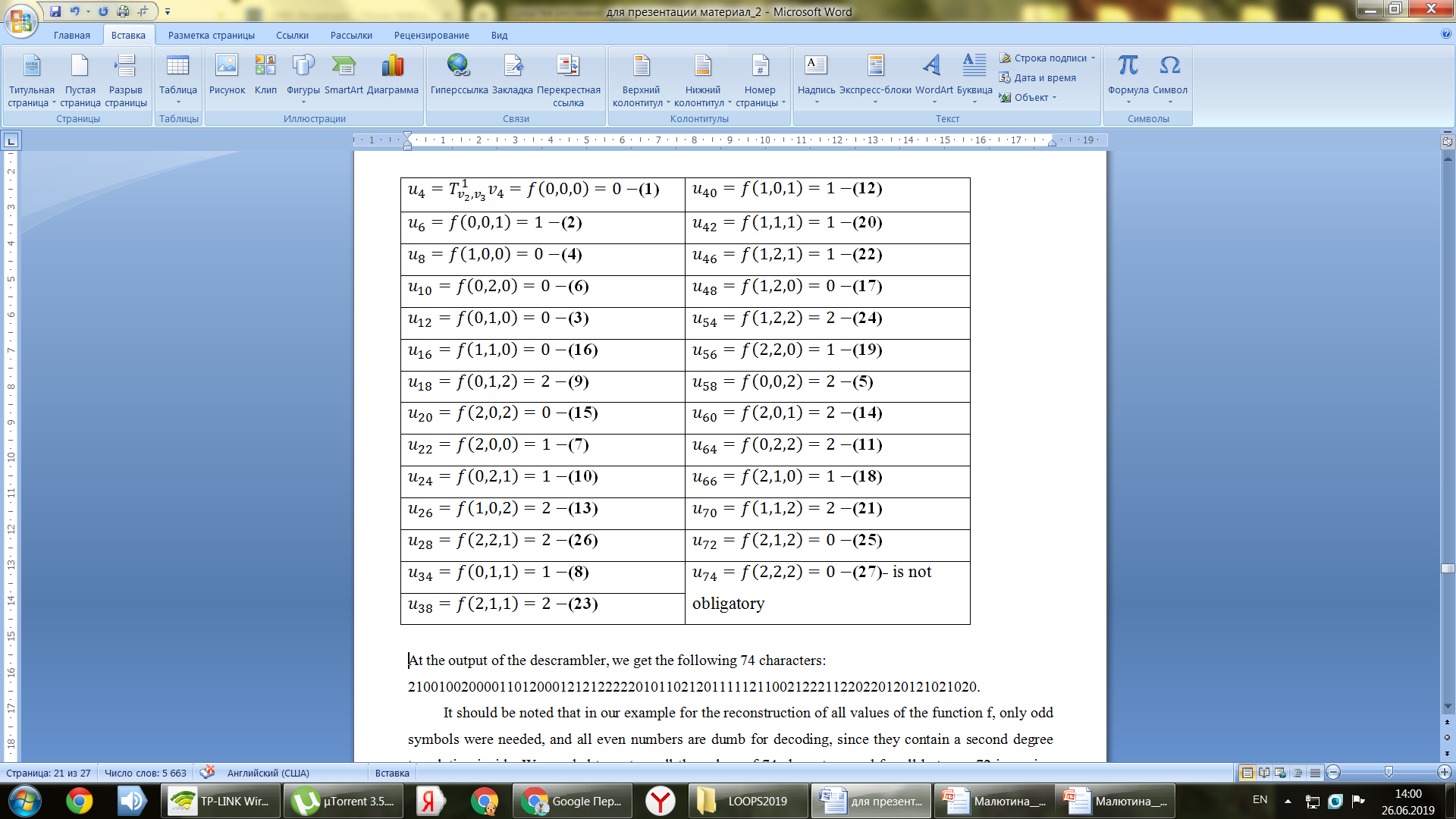 In our example for the reconstruction of all values of the function f, only odd symbols were needed, but not all of them.
43
Ciphertext  attacks on i-invertible n-ary groupoid 
(Generalized algorithm 2)
Example 4.
We will enter the modified text of this type:
000111222 100211022 010121202
000111222 100211022 010121202
00
	At the output we get the following 56 characters:
 210011221 220210022 220121101 
 020111220 010212022 100121000 
 01
And for this example, this text is the minimum length.
44
Ciphertext  attacks on i-invertible n-ary groupoid 
(Generalized algorithm 2)
Example 4.  The table of required characters is:
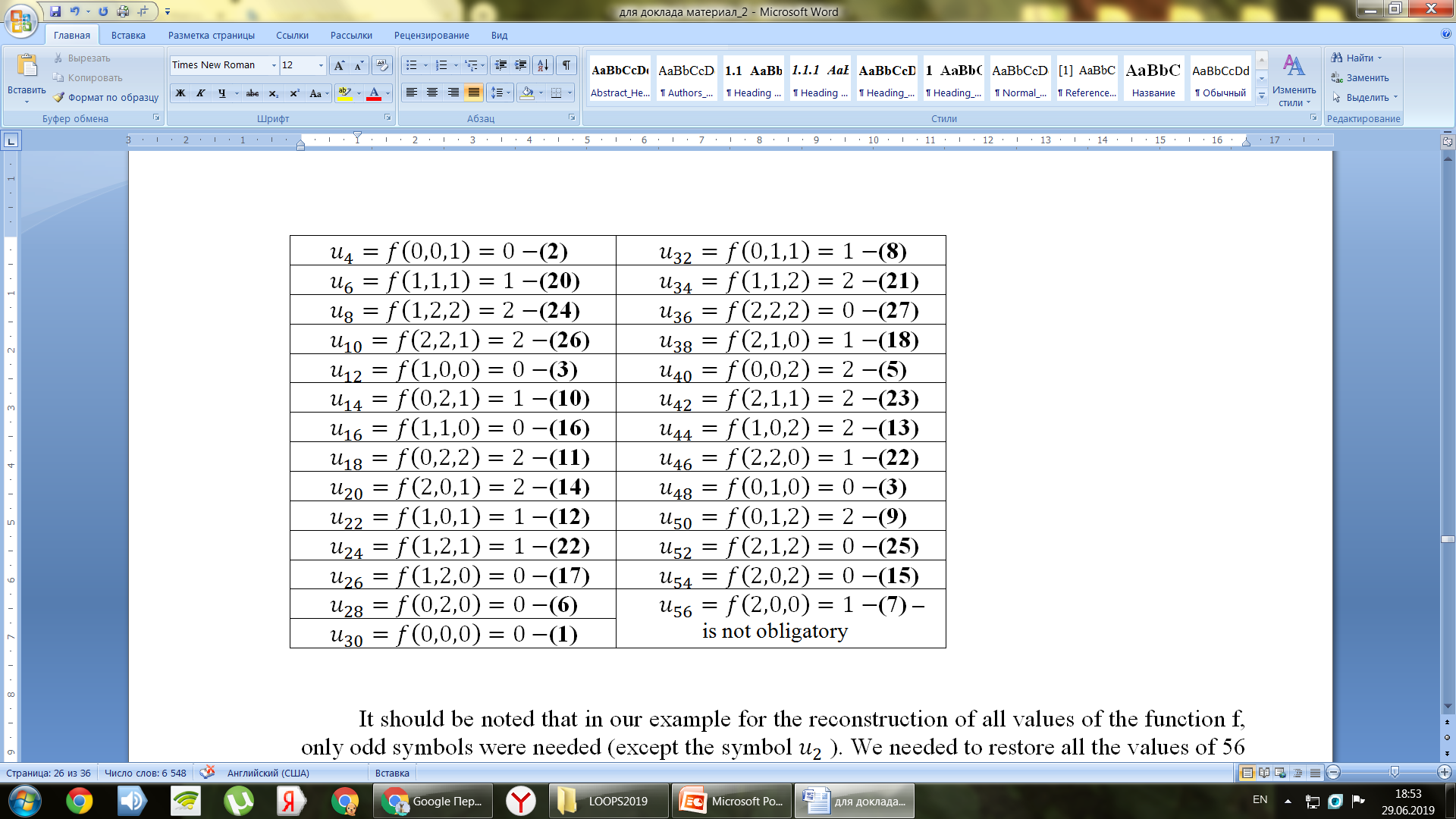 45
Plaintext  attacks on i-invertible n-ary groupoid
(Generalized algorithm 2)
Example 4.
If we consider the plaintext attack for the previous example:
000 001 002 010 011 012 020 021 022 
100 101102 110 111 112 120 121 122 
200 201 202 210 211 212 220 221 222
000 001 002 010 011 012 020 021 022
1 
At the output of the encryption device, we get the following 109 characters (but we can take only 83 without the last value):
120 200 002 020 111 012 010 021 122
010 101 102 100 111 112 100 121 022 
020 101 200 212 202 221 020 121 022
212 021 201 010 011 012 000 021 221
2
46
Plaintext  attacks on i-invertible n-ary groupoid
(Generalized algorithm 2)
The general formula of the number of symbols used for Generalized algorithm 2 will depend on the arity of the operation and on the degrees of translation used. Therefore, this task is difficult.
In each case, the number of symbols used will also vary. And this means that hacking such an attack becomes extremely difficult.
47
Conclusion
.
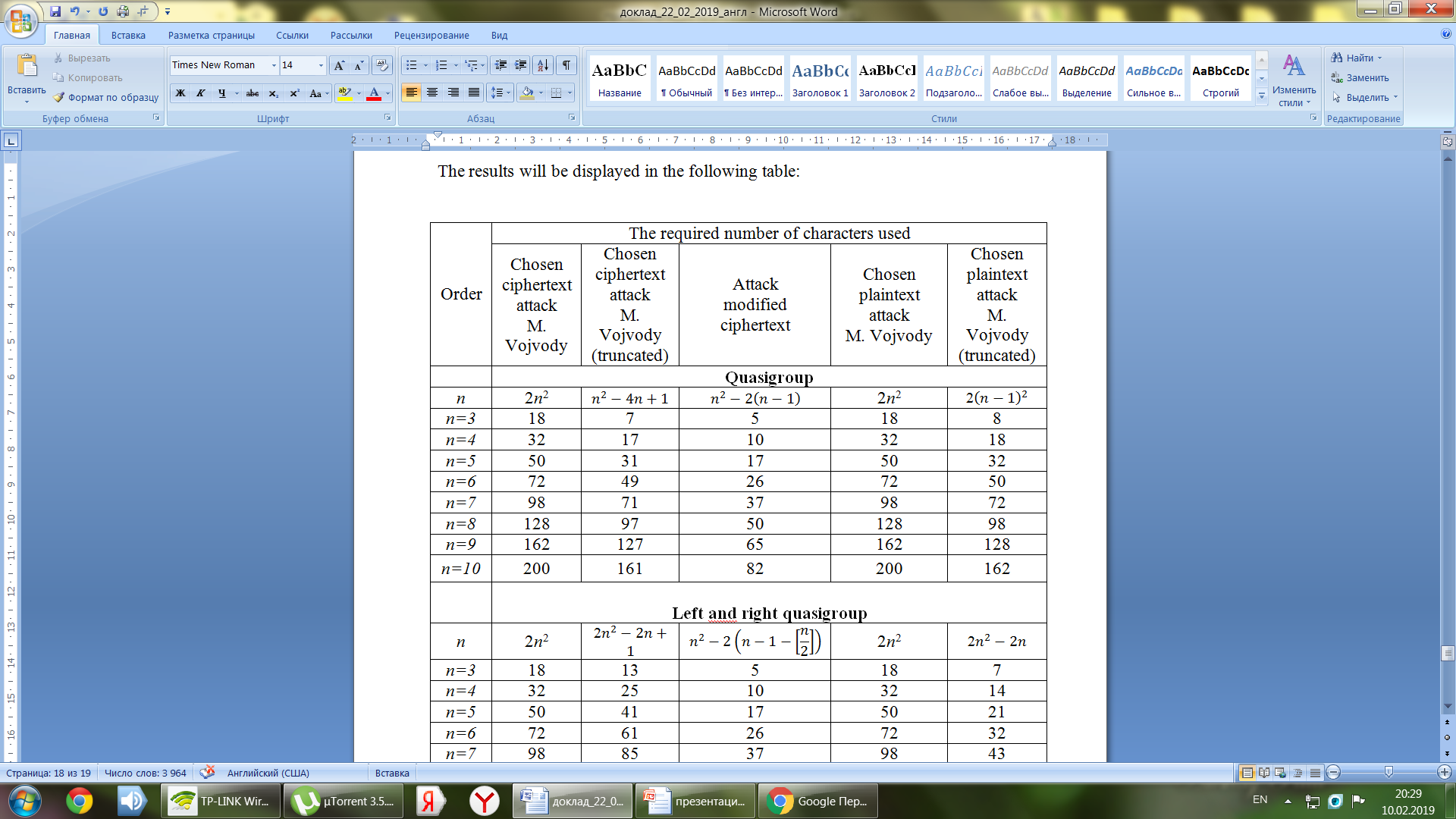 48
Conclusion
.
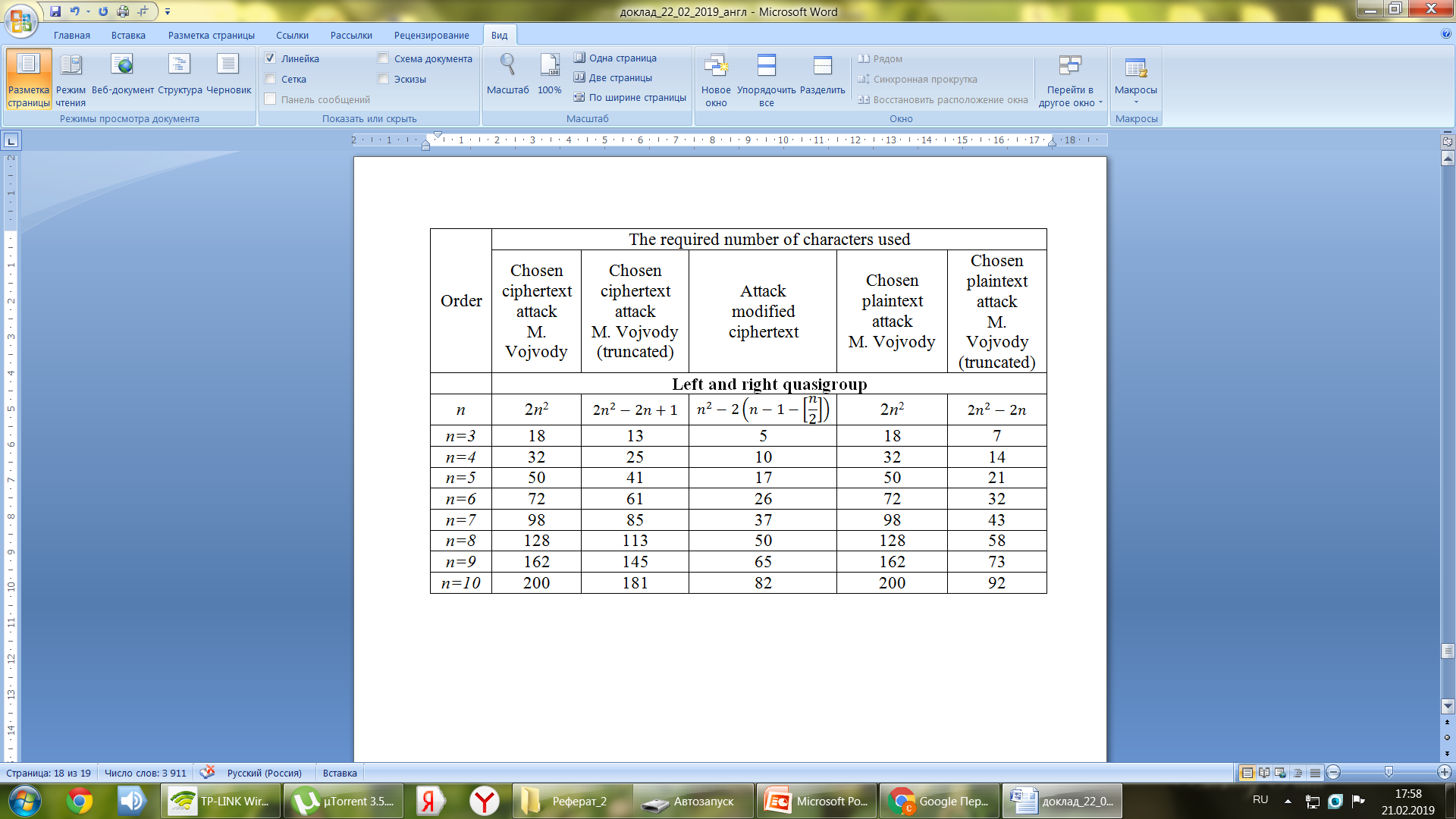 49
Conclusion
.
In attacks with selected ciphertext, built on the basis of i-invertible n-ary groupoid, the required number of characters is:

So the minimum number of characters in a modified attack will be: 

where m is the order of an n-ary groupoid. 
	This estimation is one of the main results of our work.
In the case of attacks using the selected plaintext, the variation limits for the number of test characters remain unknown.
 Cipher built with the use of the generalized algorithm 2 is more resistant to attacks.
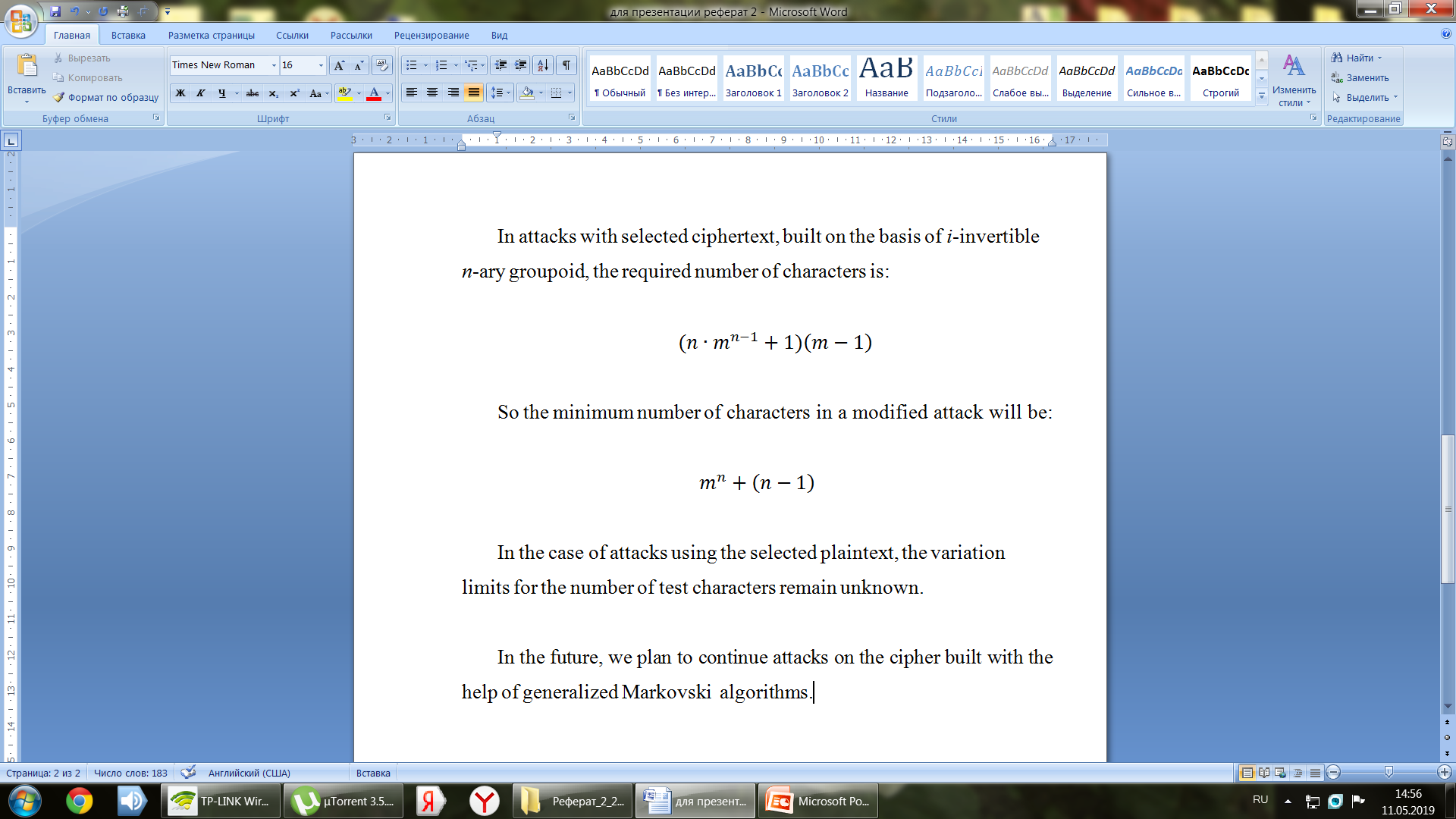 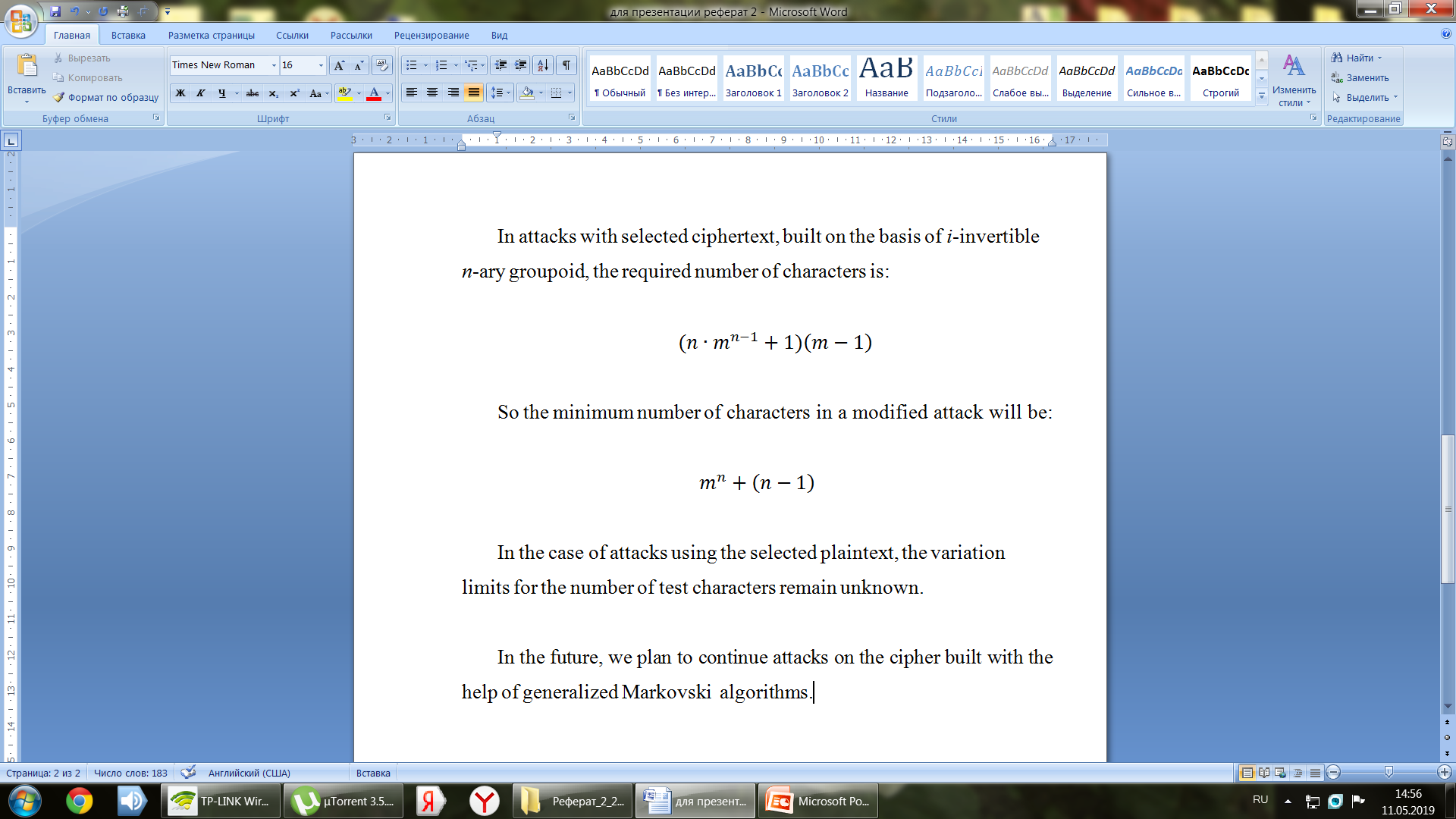 50
References
[1] M.Vojvoda. Cryptanalysis of a file encoding system based on quasigroup, presented at the ISCAM 2003, April 11-12, 2003, submitted to the Journal of Electrical Engineering.
[2] M.Vojvoda. Attacks on a file encryption system based on quasigroup. Department of Mathematics, Faculty of Electrical Engineering and Information Technology, Slovak University of Technology, Bratislava, Slovak Republic, 2004.
[3] M.Vojvoda. Cryptanalysis of one hash function based on quasigroup. Tatra Mt. Math.Publ., 29: 2004. MR2201663 
(2006k: 94117).
[4] M.Vojvoda. Stream ciphers and hash functions - analysis of some new design approaches. PhD thesis, Slovak University of Technology, July, 2004.
51
References
[5] E.Ochodková, V.Snášel. Using Quasigroups for Secure Encoding of File System, Proceedings of the International Scientific NATO PfP/PWP Conference "Security and Information Protection 2001“,2001, Brno, Czech Republic, pp.175-181.
[6] S. Markovski and D. Gligoroski and S. Andova, Using quasigroups for one-one secure encoding, Proc. VIII Conf. Logic and Computer Science "LIRA'97", Novi Sad, 1997, 157-167.
[7] V.A. Shcherbacov. Elements of Quasigroup Theory and Applications. CRC Press, Boca Raton, 2017.
[8] V.A. Shcherbacov, N.N. Malyutina. Role of quasigroups in cryptosystems. Generalization of Markovsky algorithm. International Conference on Mathematics, Informatics and Information Technologies dedicated to the Illustrious Scientists Valentin Belousov, Balti, Communications, 2018, p. 88-89.
52
Thank you!